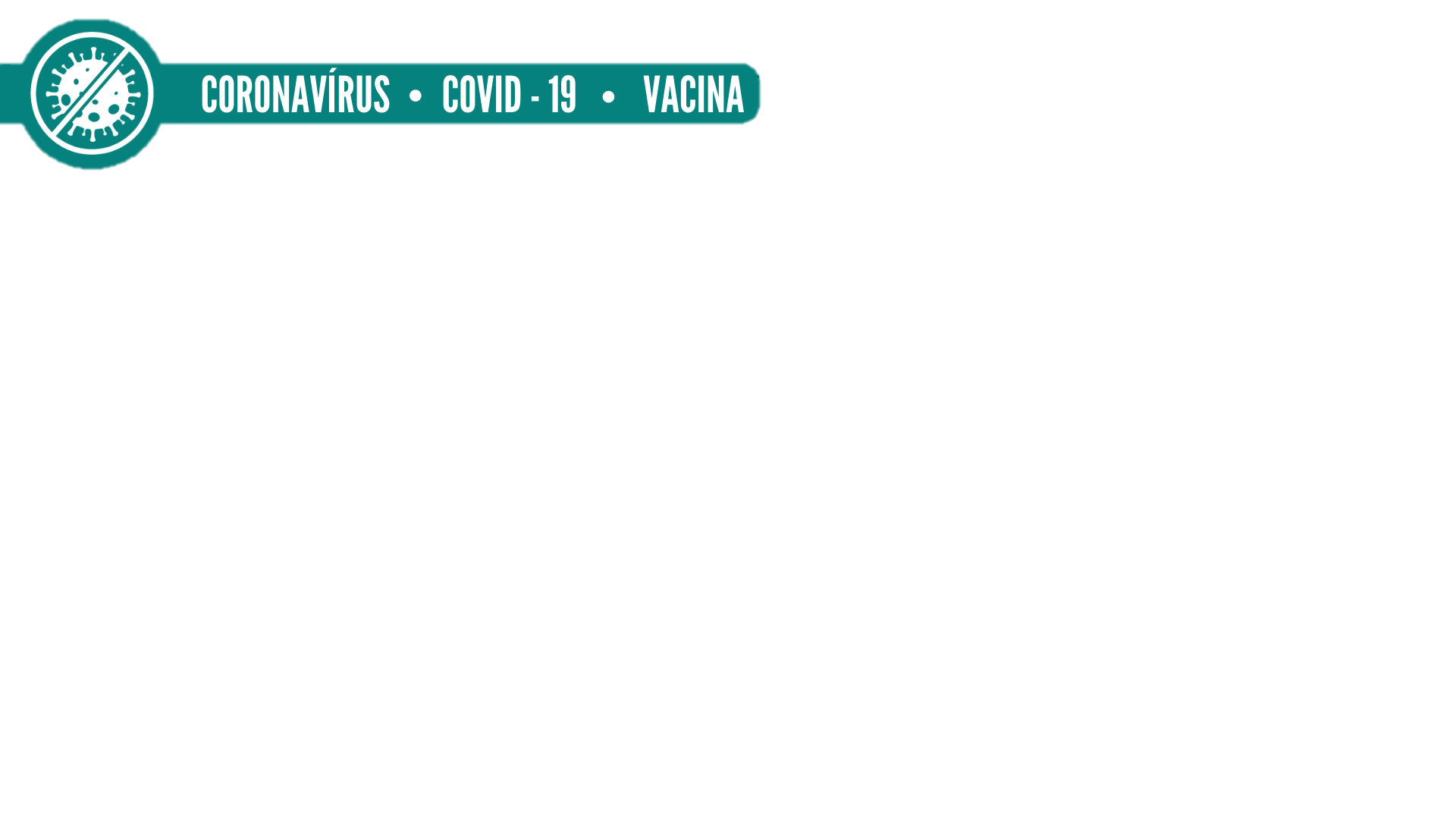 Registro da vacina covid-19 (recombinante)
Janssen-Cilag

Gerência de Avaliação de Produtos Biológicos
Gerência-Geral de Medicamentos e Produtos Biológicos
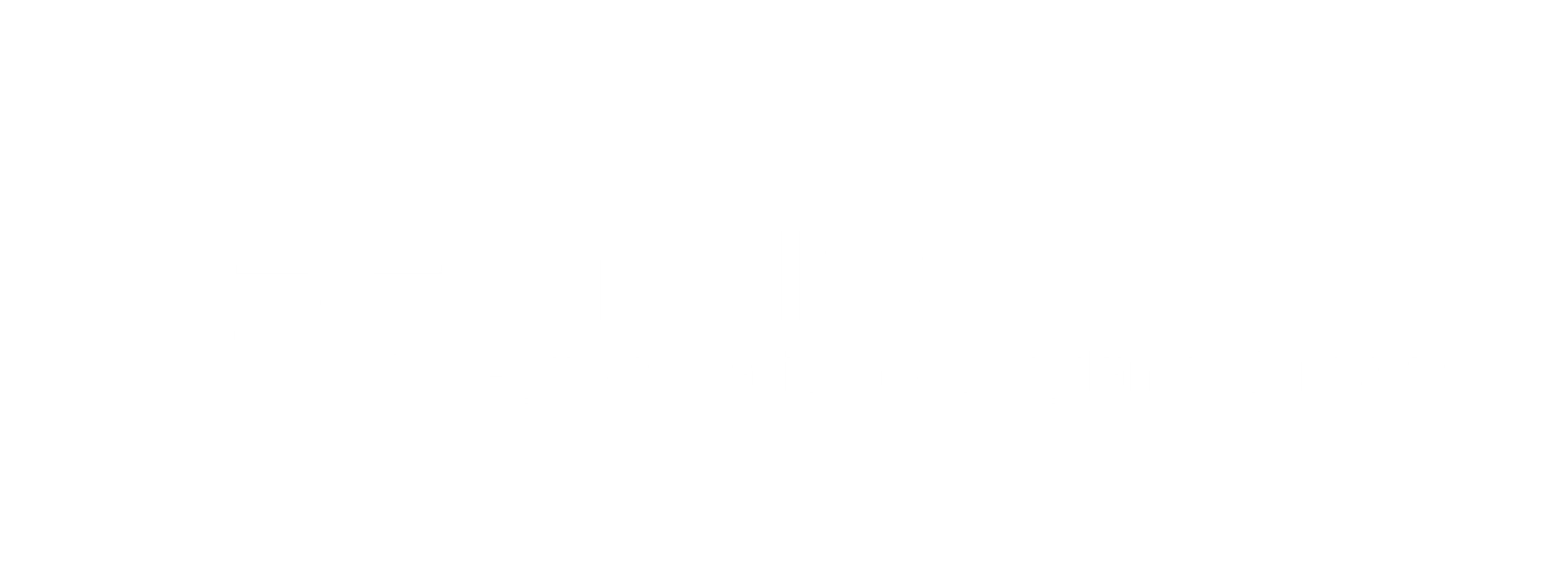 1
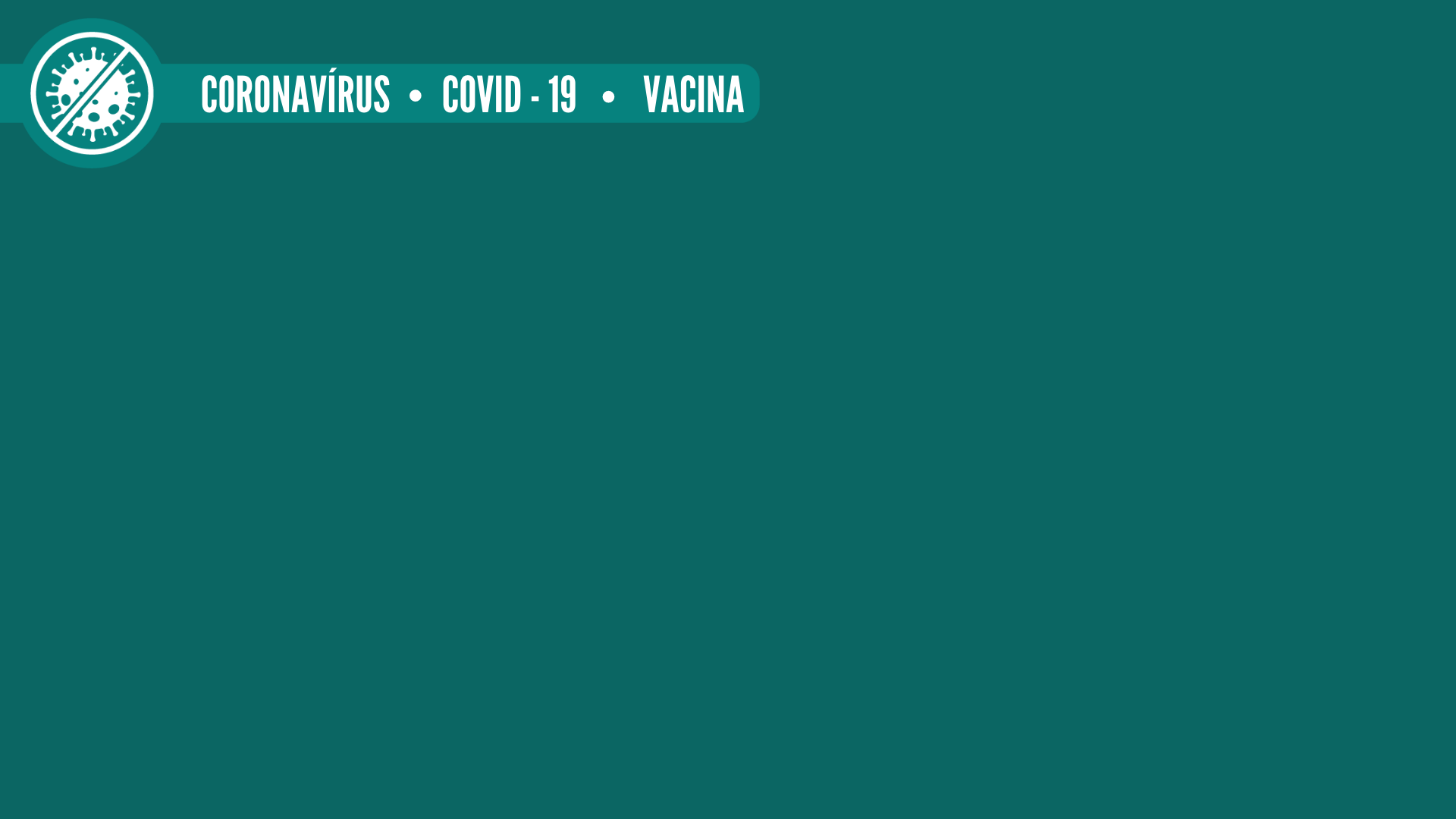 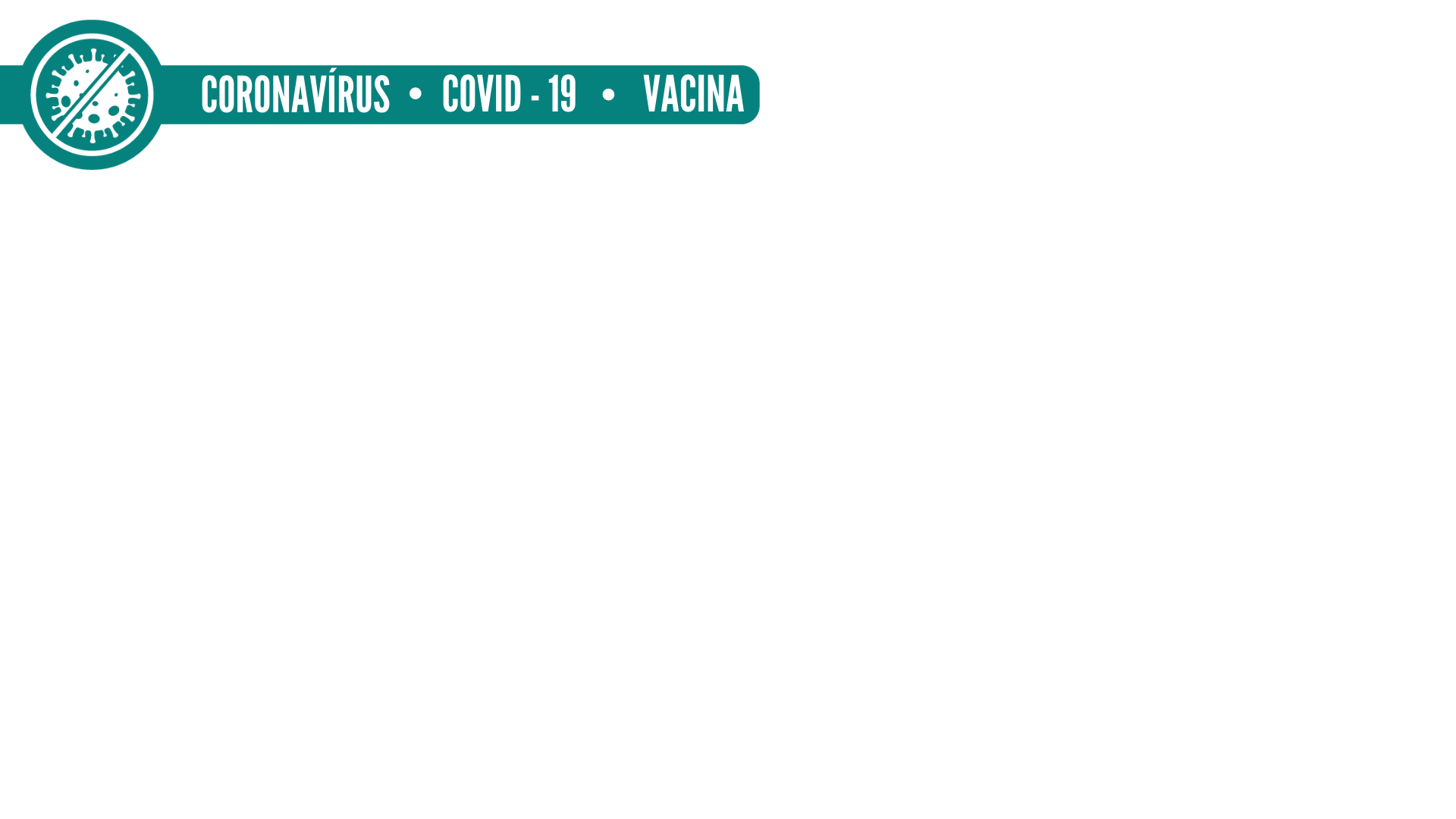 Descrição da Vacina
Desenvolvida pela empresa Janssen-Cilag;

Seu insumo farmacêutico ativo biológico é o vetor recombinante e incompetente para replicação do Adenovírus Sorotipo 26 (Ad26) que codifica o componente da proteína Spike do SARS CoV 2;

Suspensão injetável multidose (5 doses) que contém 1,0 × 1011 VP/mL (partículas virais por mililitro) para aplicação pela via intramuscular.
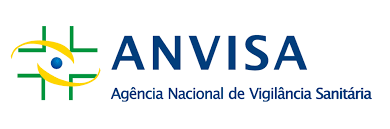 2
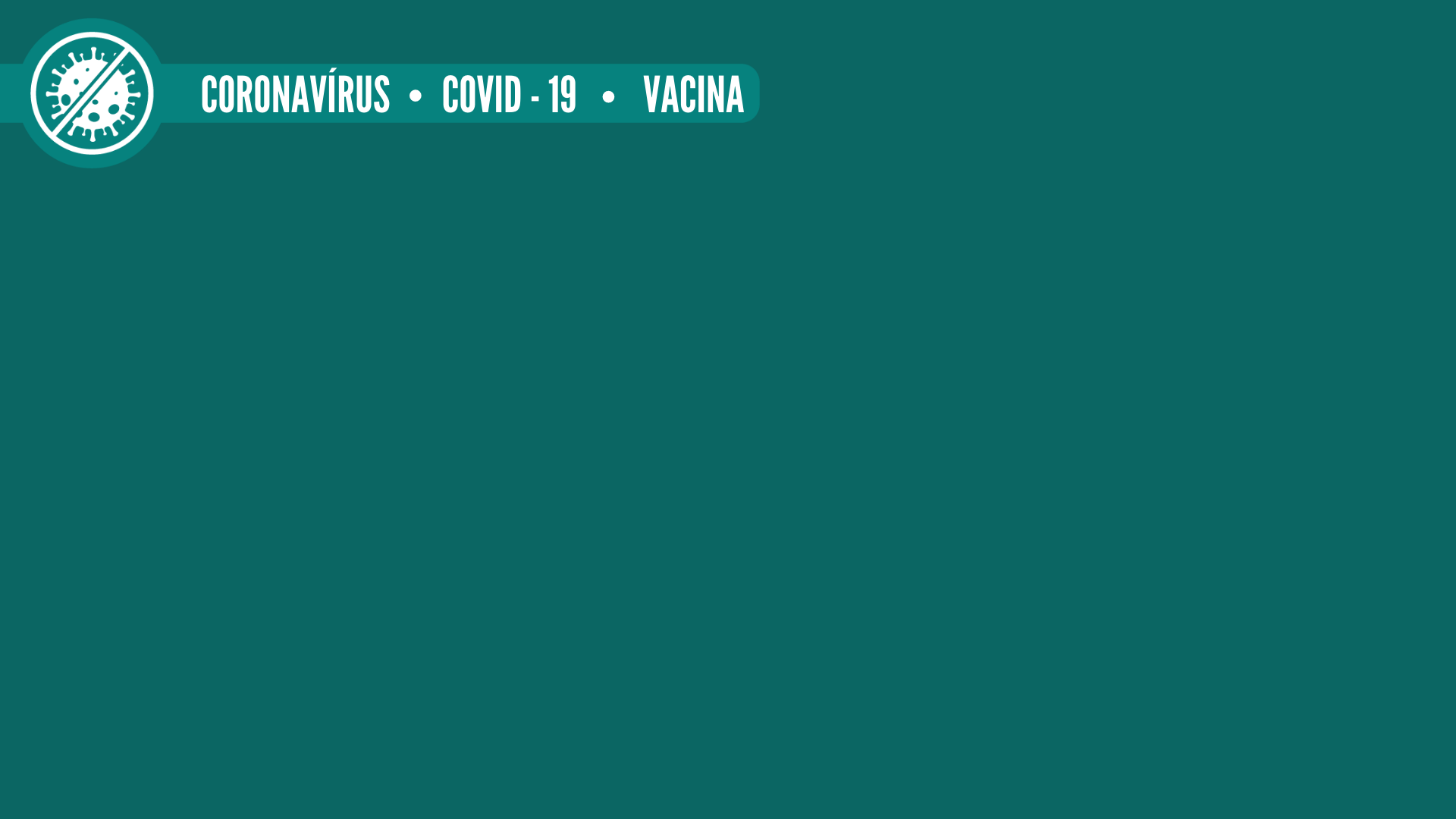 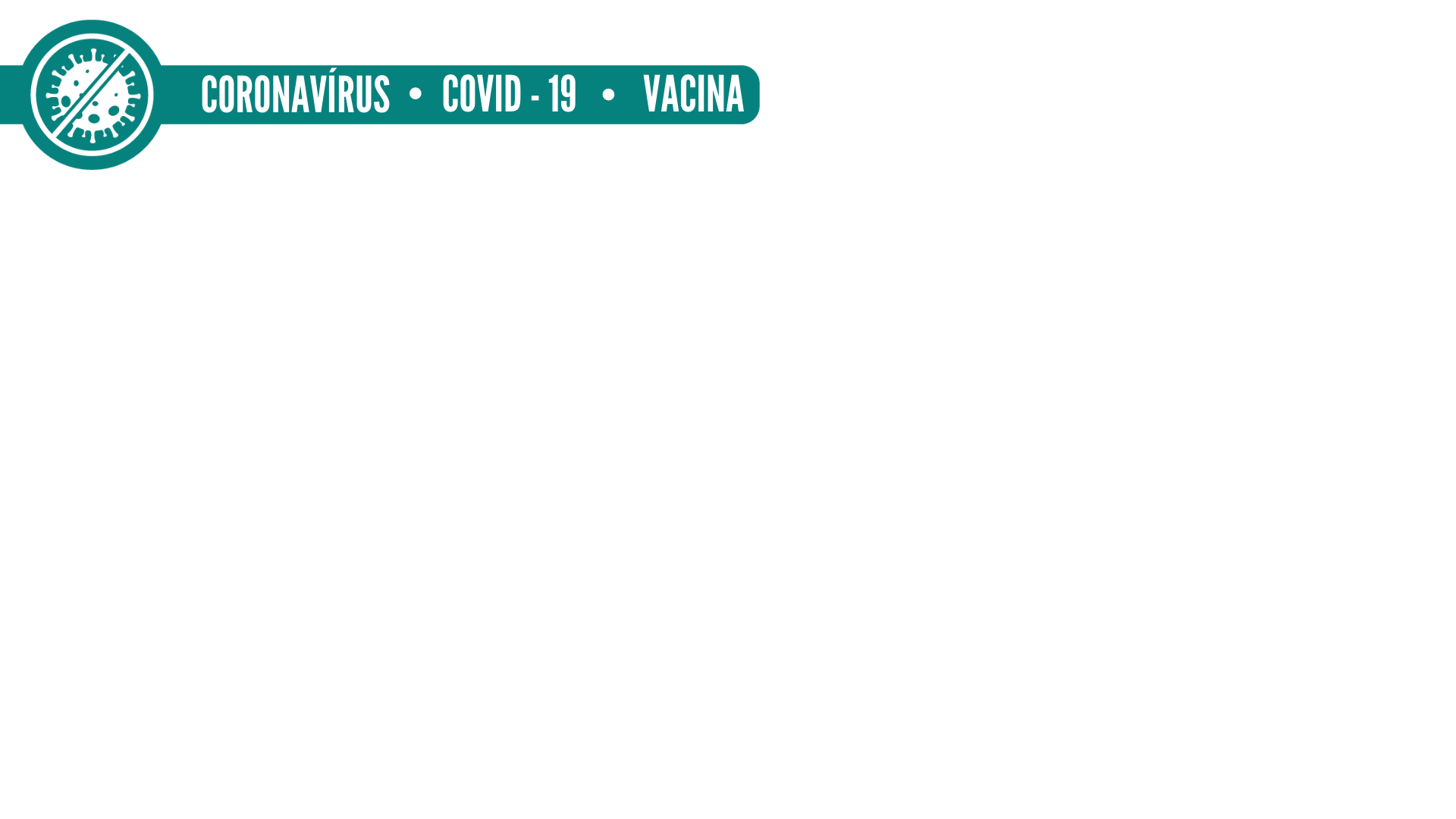 Indicação Terapêutica, Posologia e Contraindicação
Imunização profilática contra a doença Coronavírus 2019 (COVID-19) em adultos (acima de 18 anos).

Uma dose única de 0,5 mL aplicada por via intramuscular.

Não deve ser administrada a indivíduos com hipersensibilidade ao princípio ativo ou a qualquer um dos excipientes da vacina.
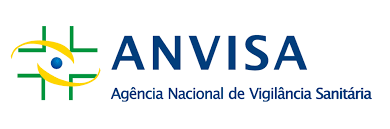 3
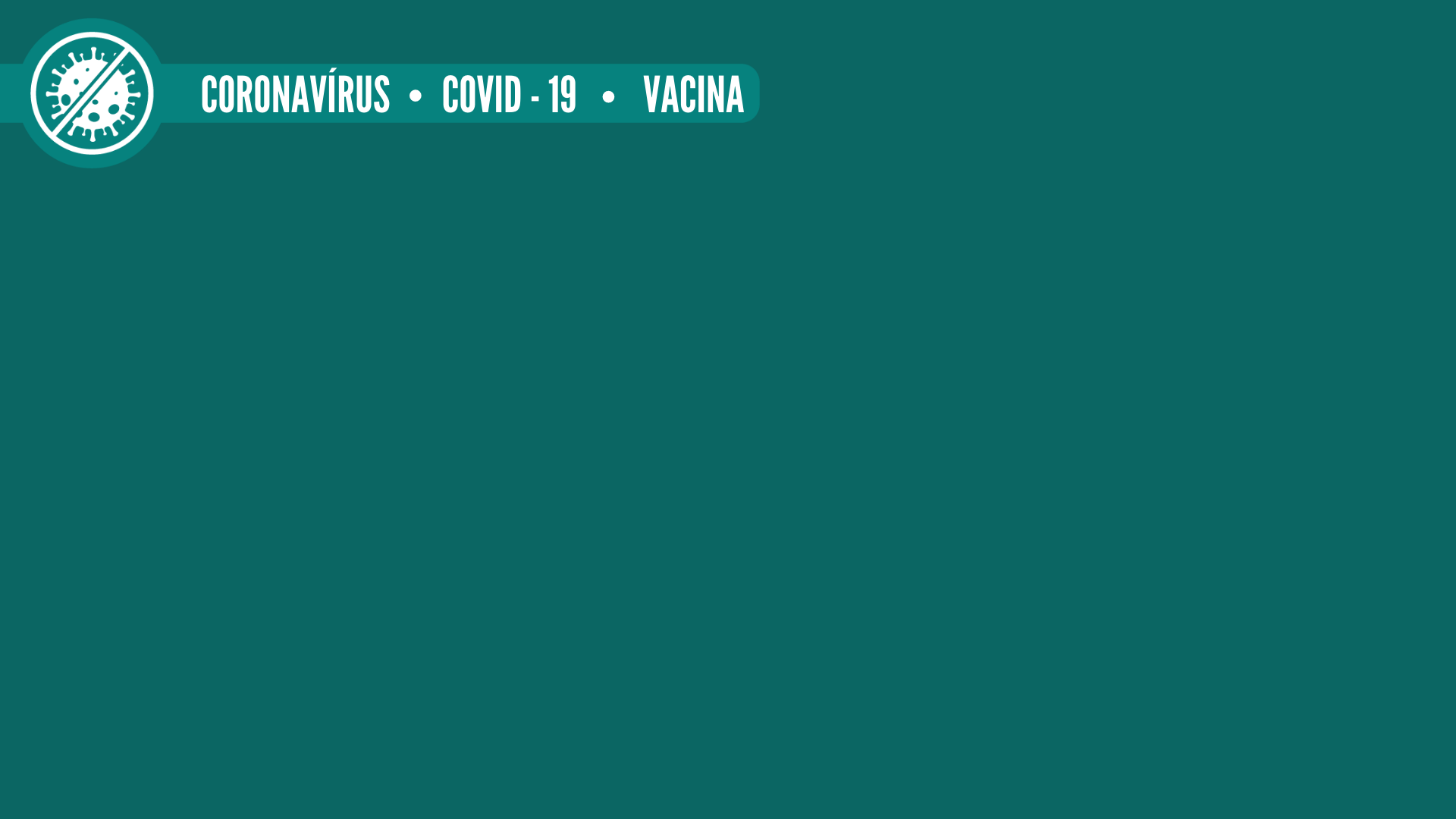 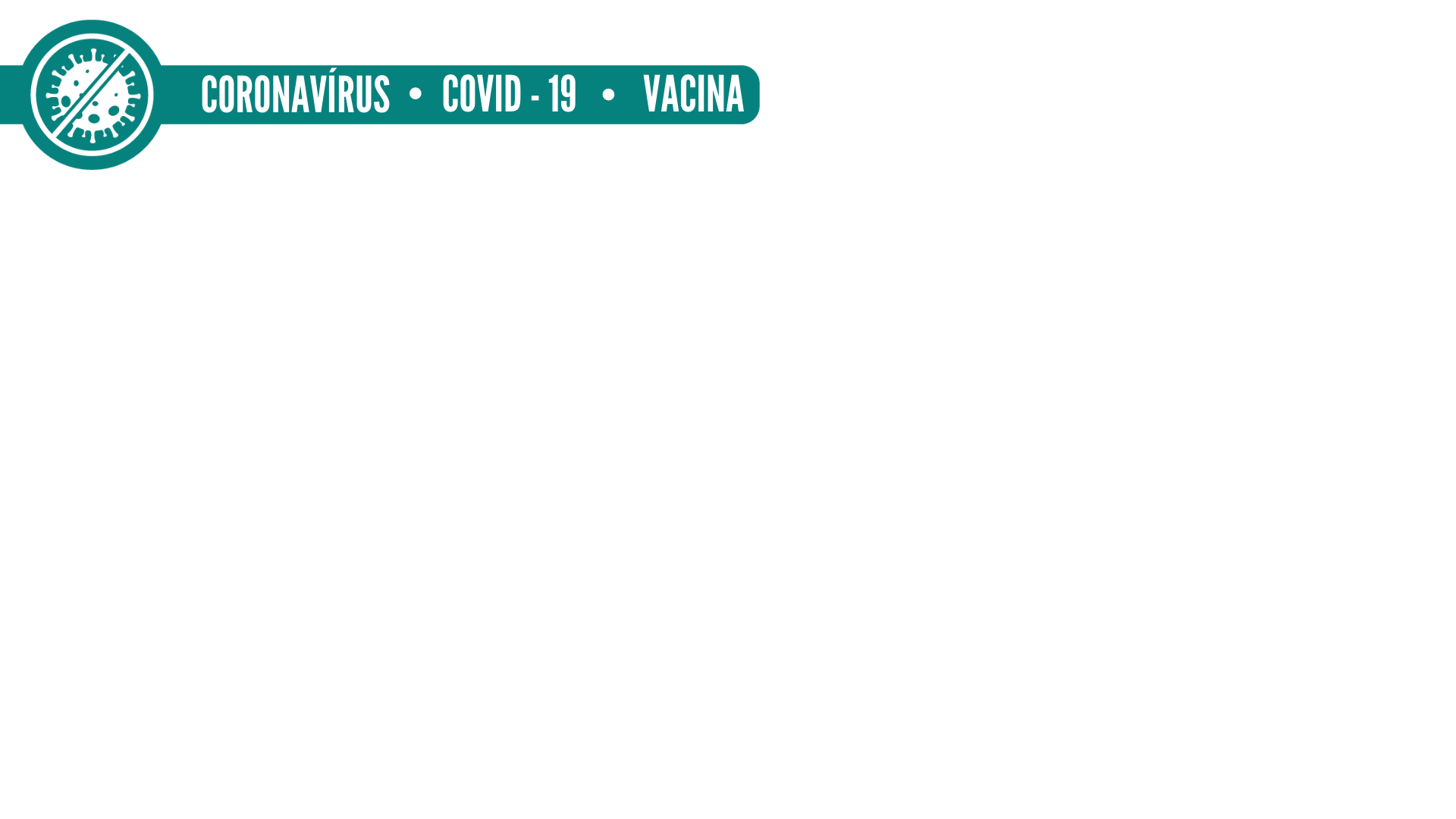 Cenário Regulatório Internacional
Aprovada para uso emergencial em diversos países;

Registro aprovado de forma condicional na União Europeia;


Uso emergencial aprovado nos Estados Unidos e pela OMS.
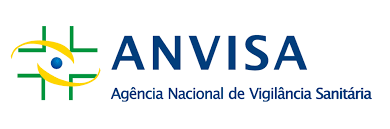 4
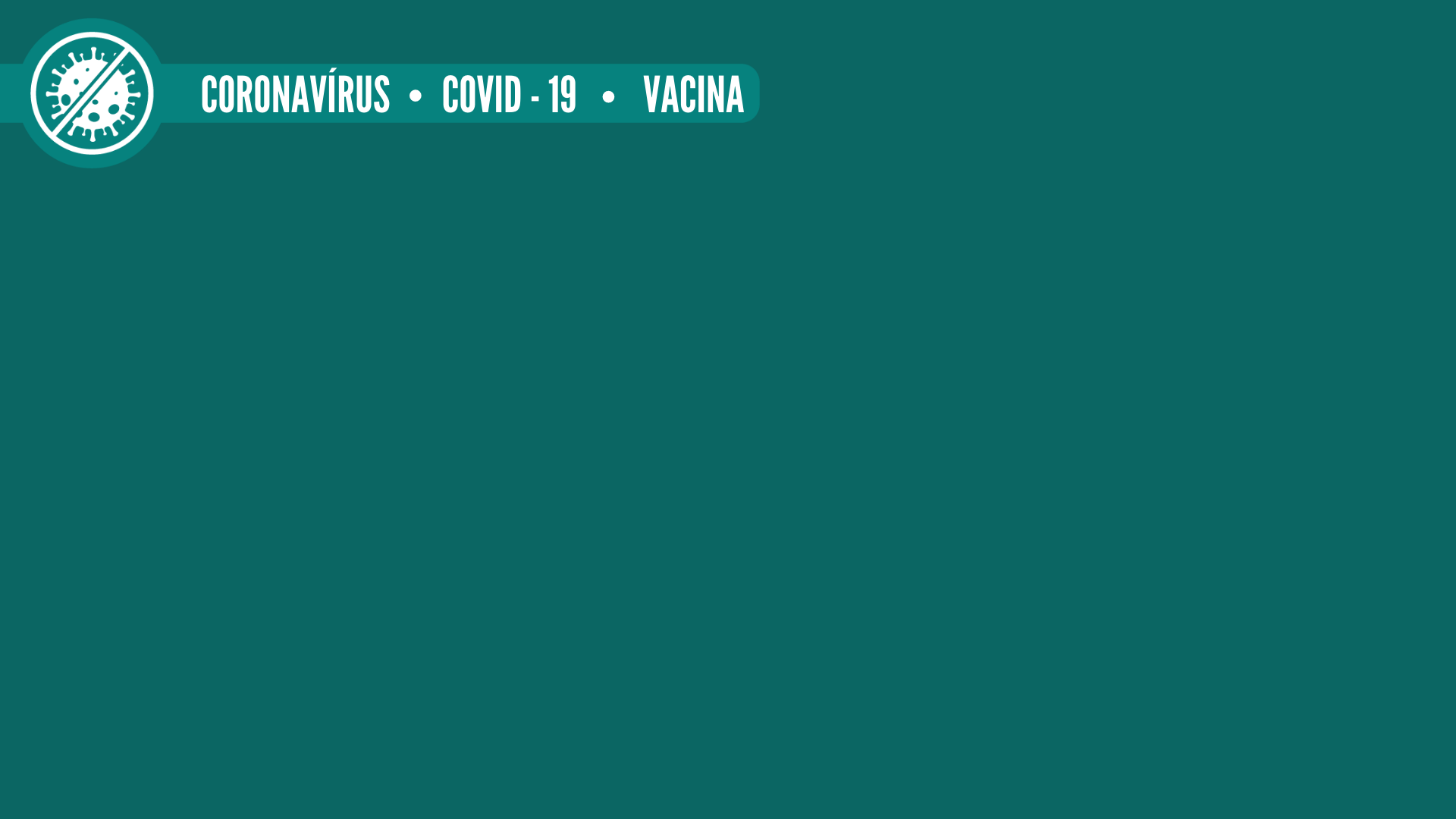 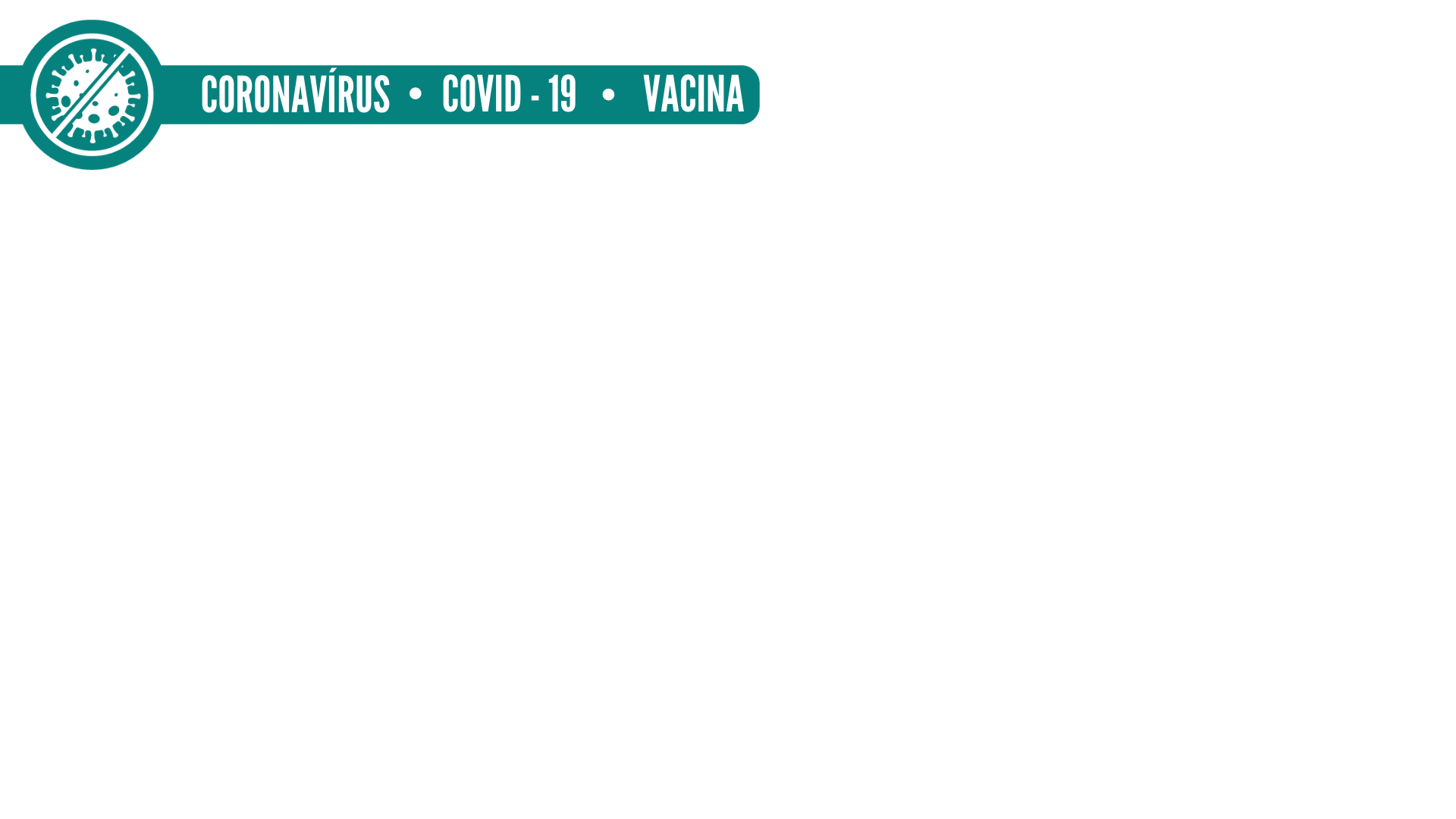 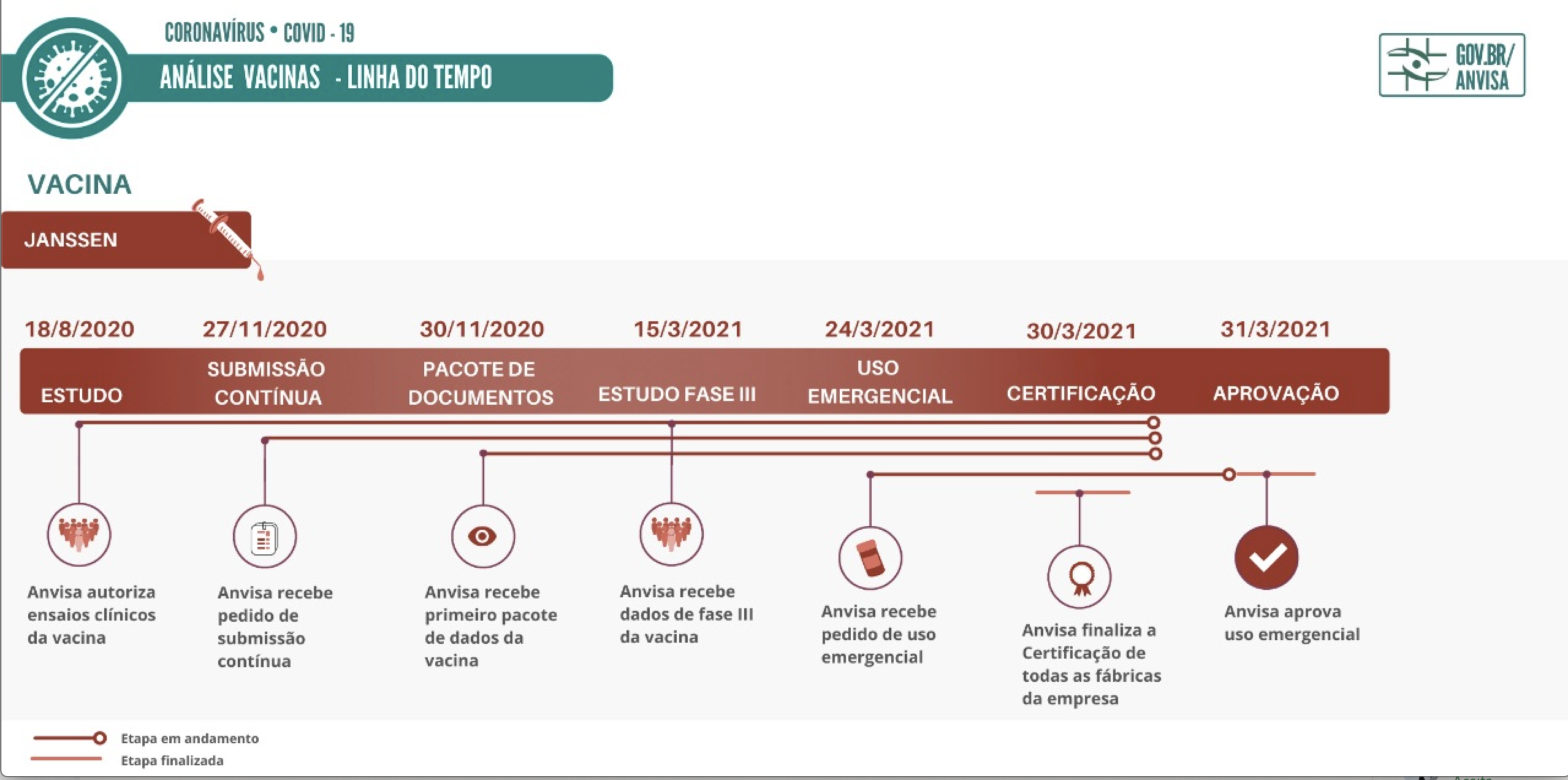 Histórico do produto na Anvisa
Início da análise da documentação técnica pelo procedimento de submissão contínua;

Solicitação de uso emergencial submetida em 24/03/2021.
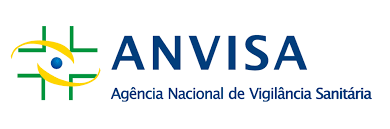 5
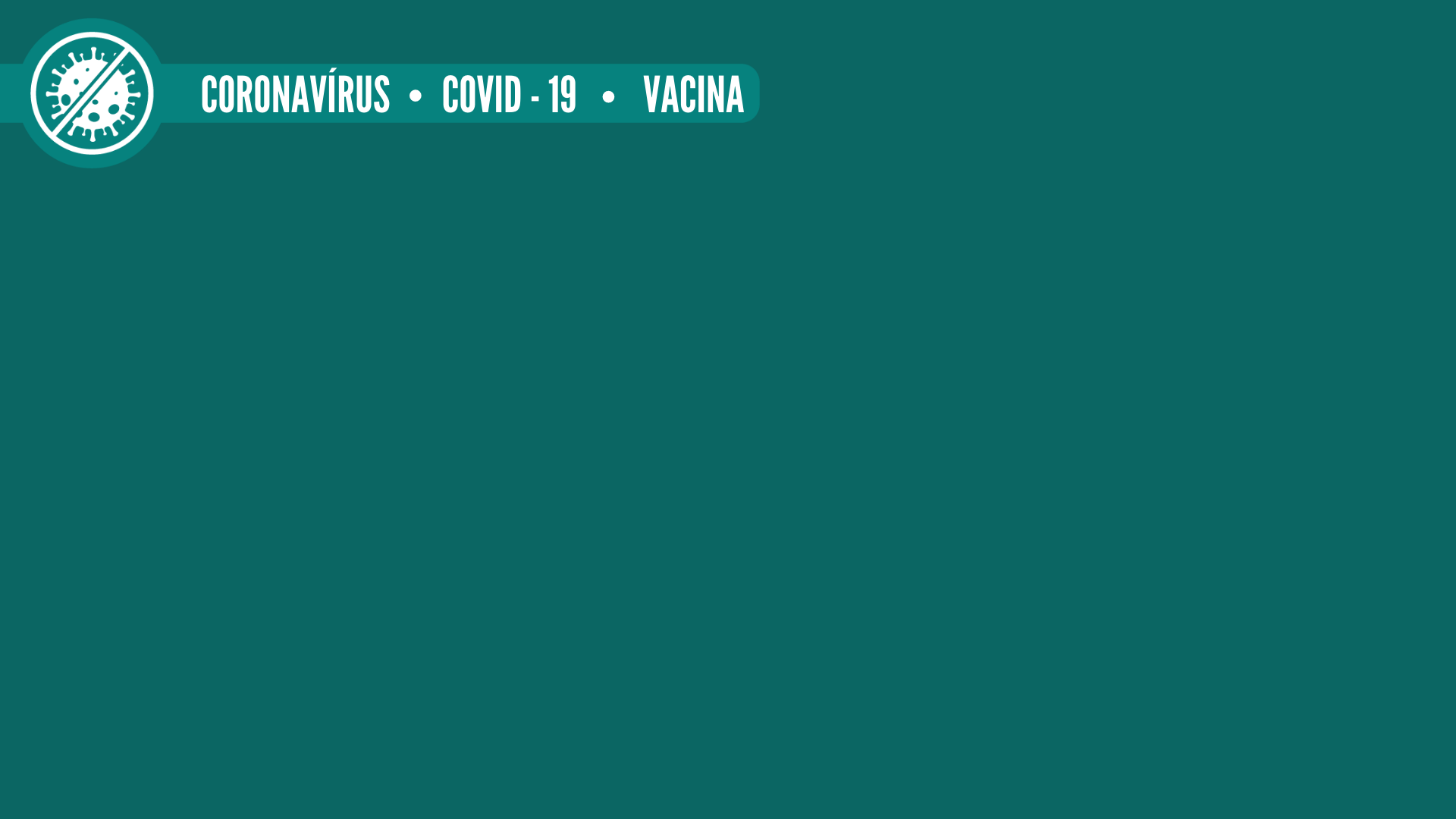 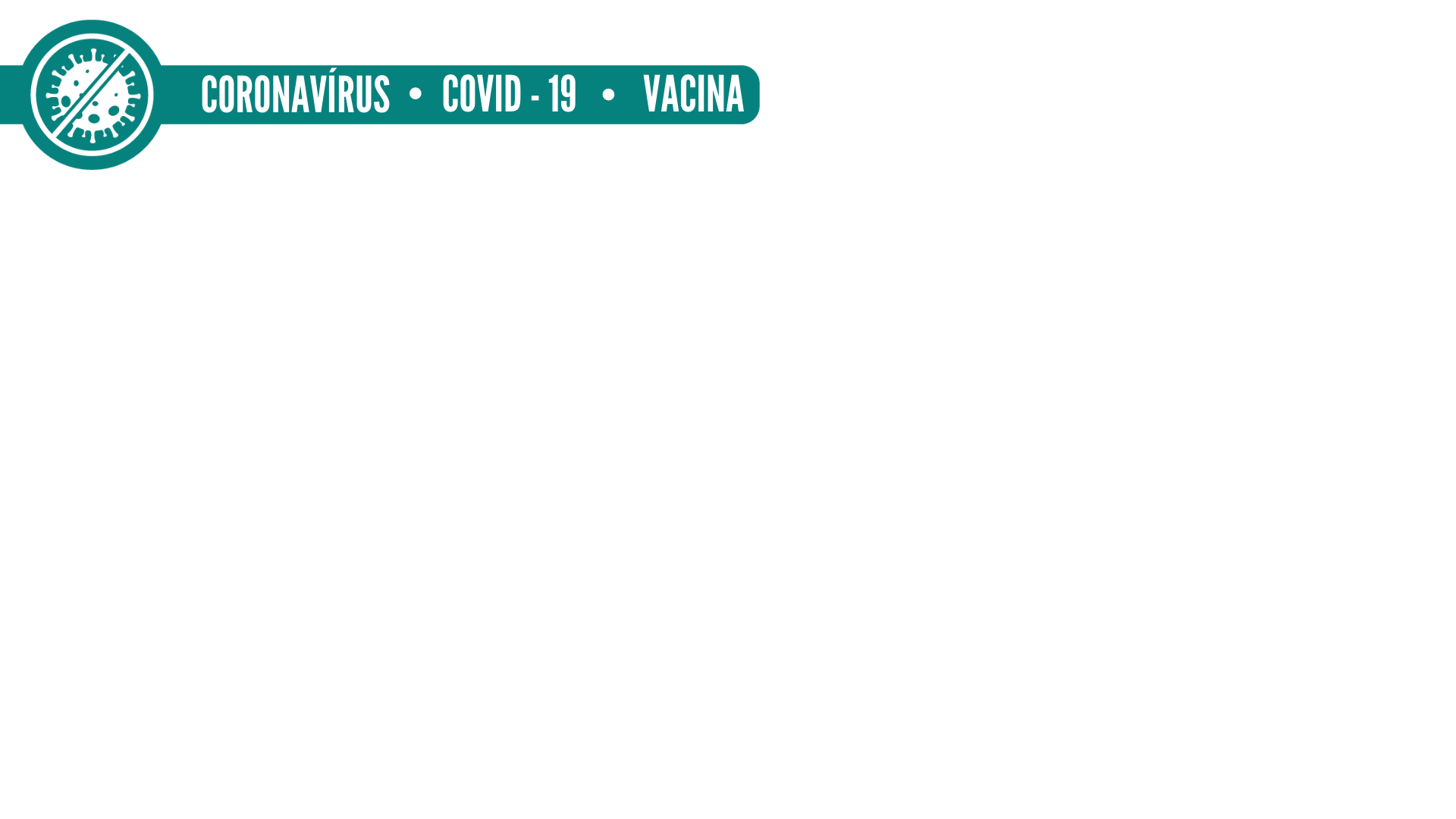 Uso emergencial
Os pedidos devem ser realizados de acordo com a RDC nº 475/2021 e com o Guia nº 42/2020.

Atendimento de critérios mínimos para demonstração de qualidade, eficácia e segurança na população-alvo pretendida.

Possibilidade de autorização de uso emergencial condicionado a termo de compromisso pela RDC nº 475/2021.
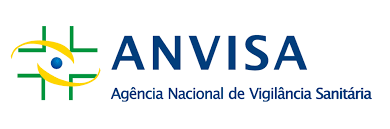 6
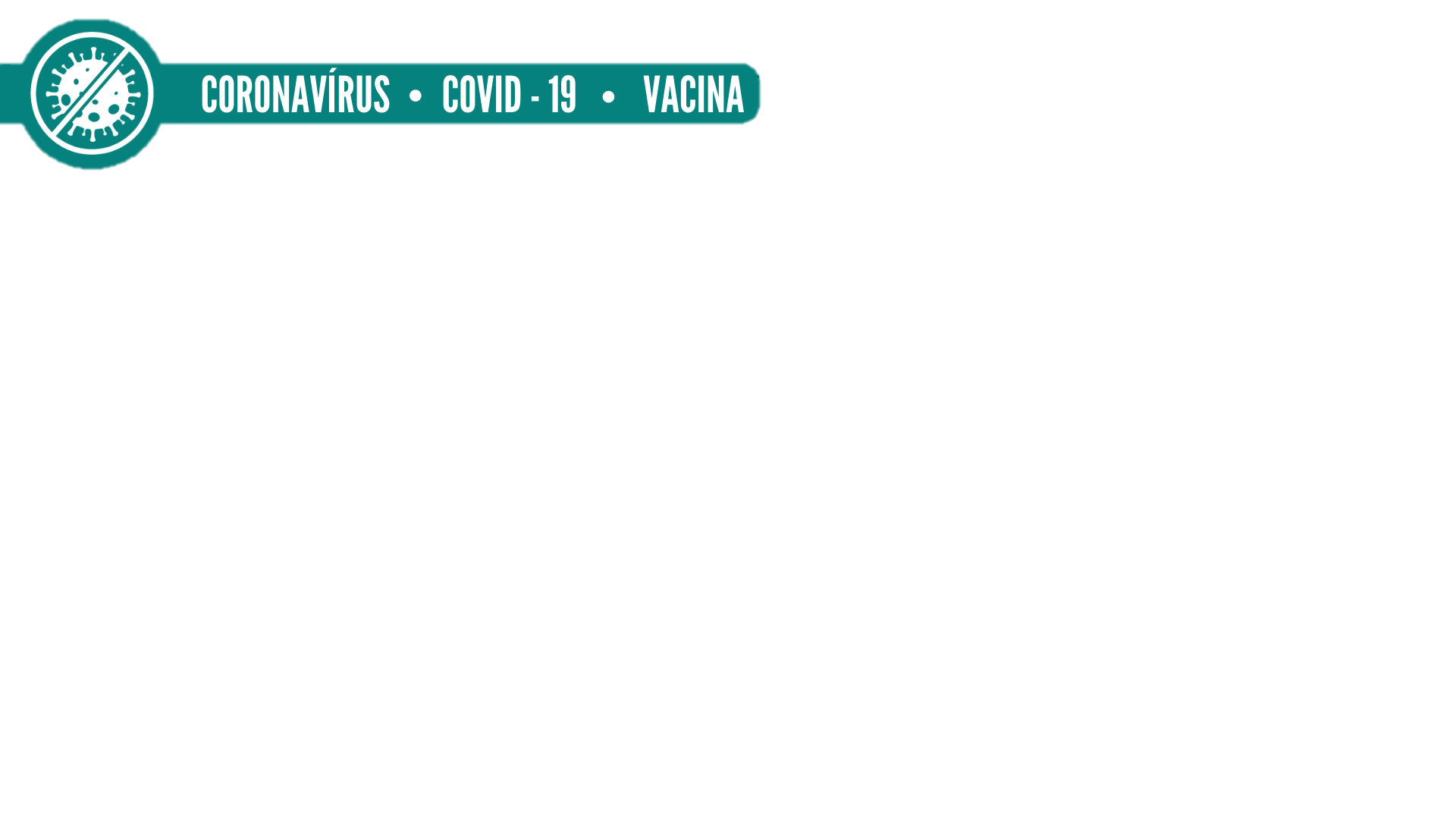 Tecnologia Farmacêutica e Qualidade
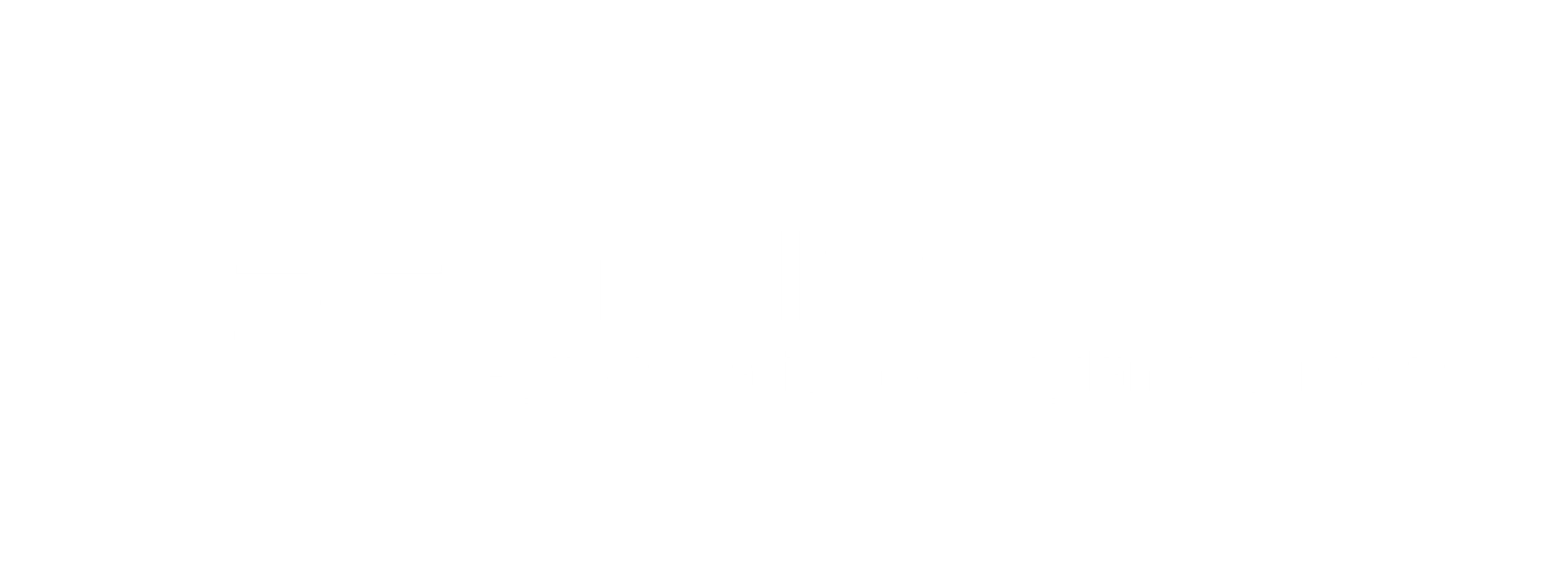 7
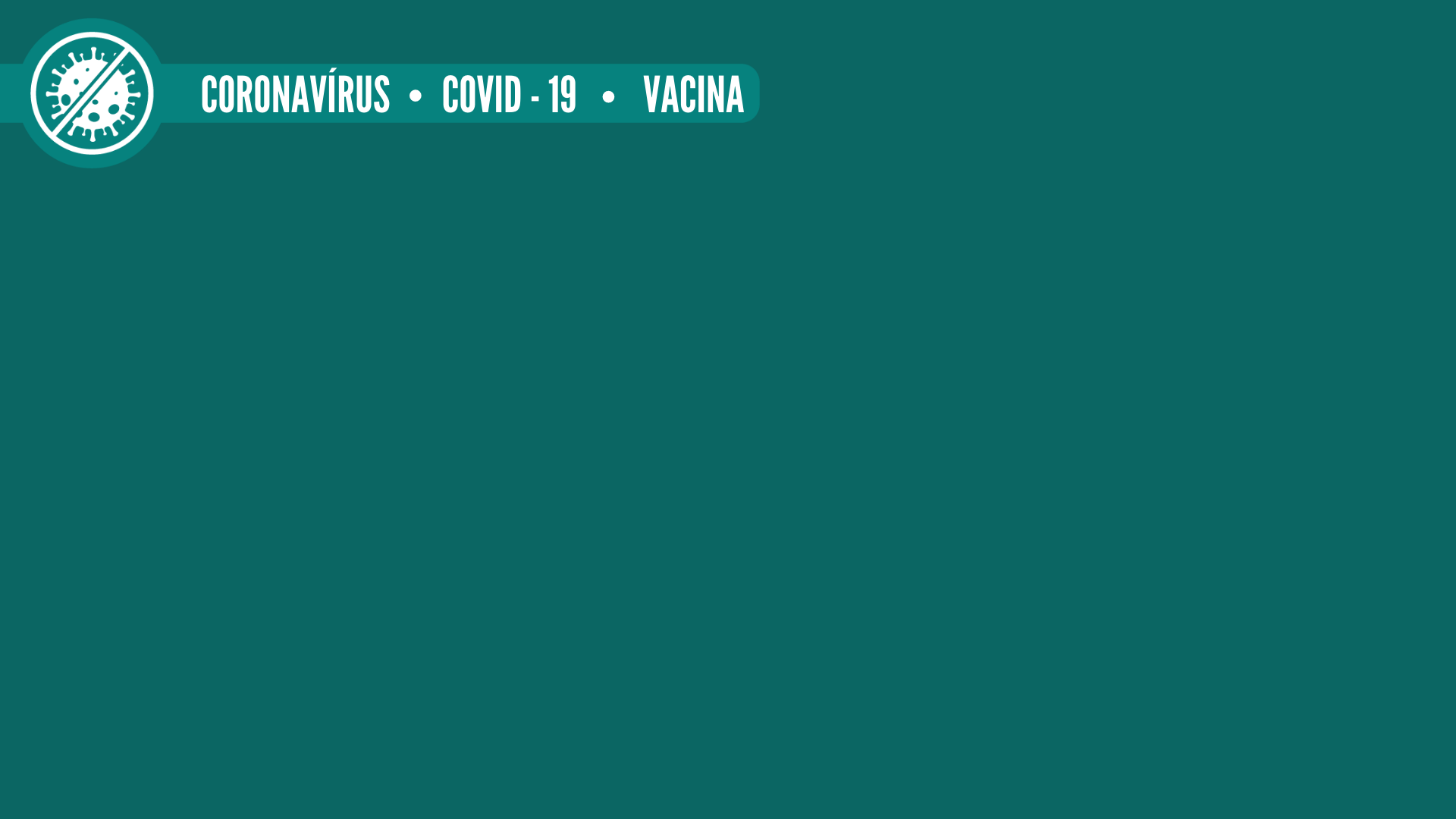 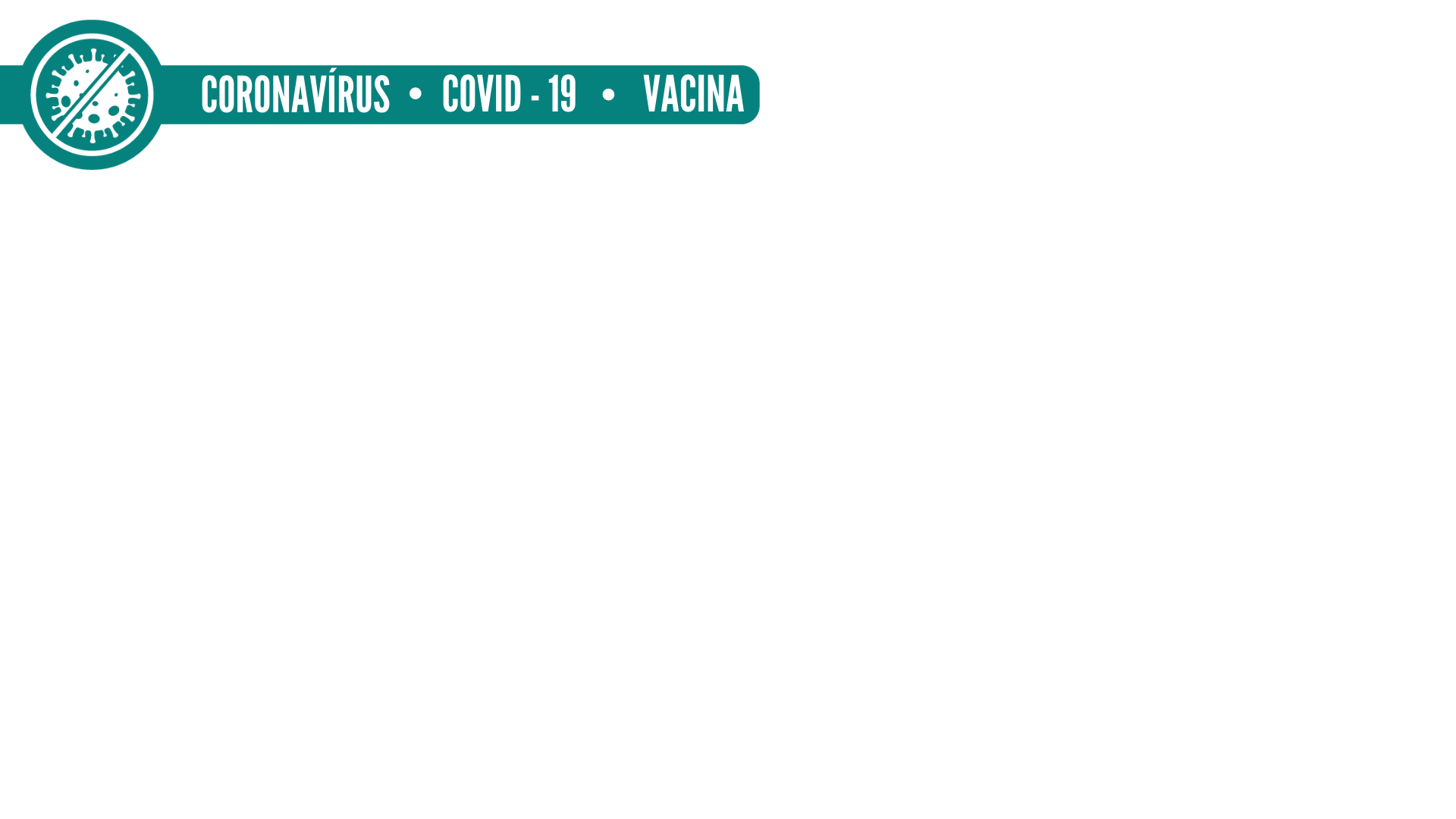 Desenvolvimento da Vacina
O sorotipo 26 do adenovírus selvagem (Ad26) utilizado na vacina consiste em vírions sem envelope, que codificam as proteínas do adenovírus.
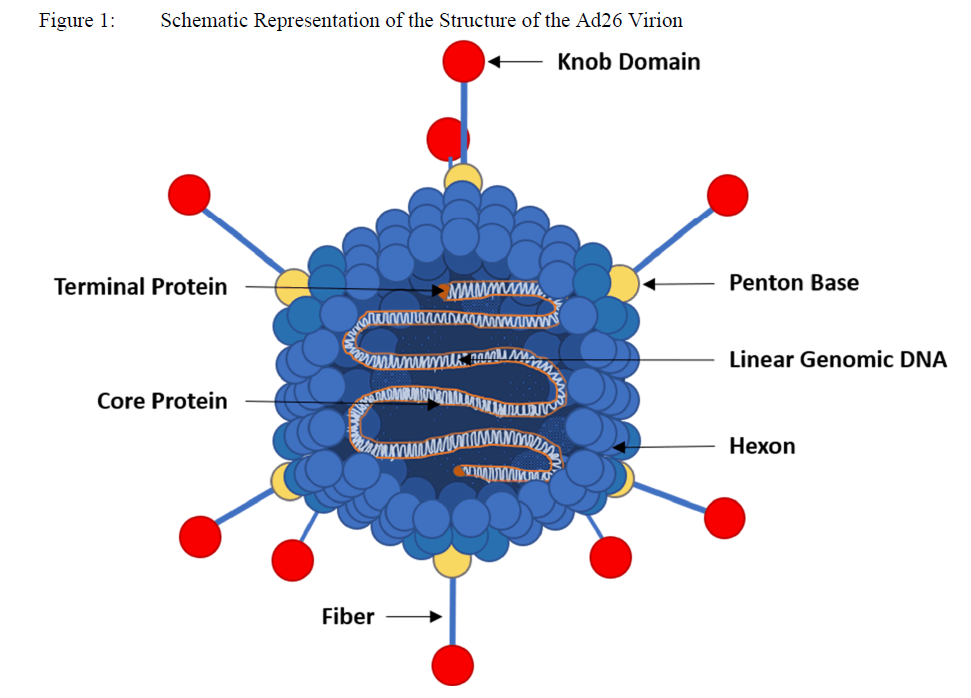 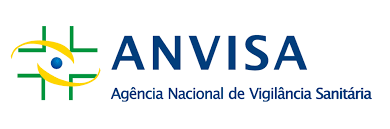 8
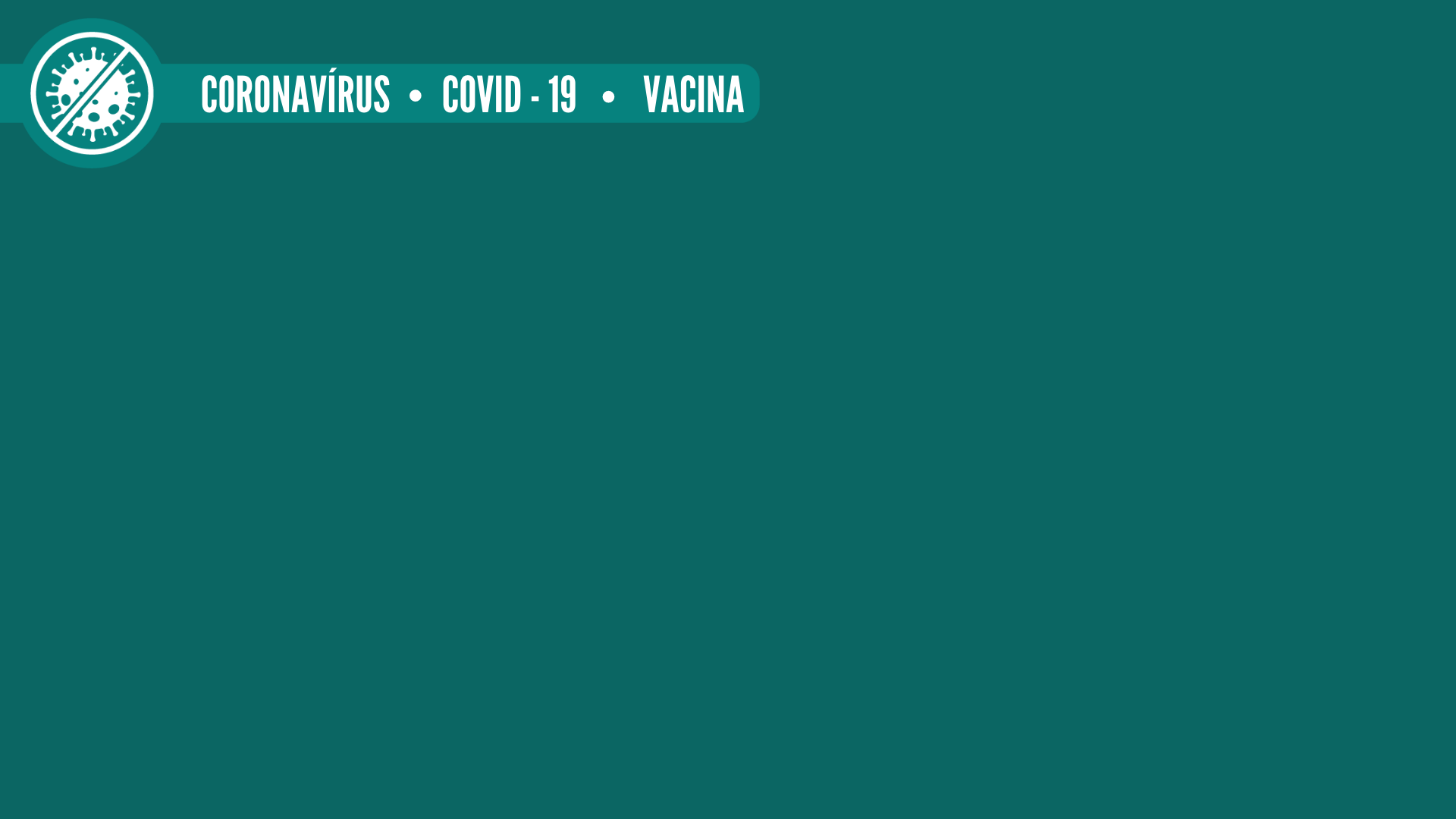 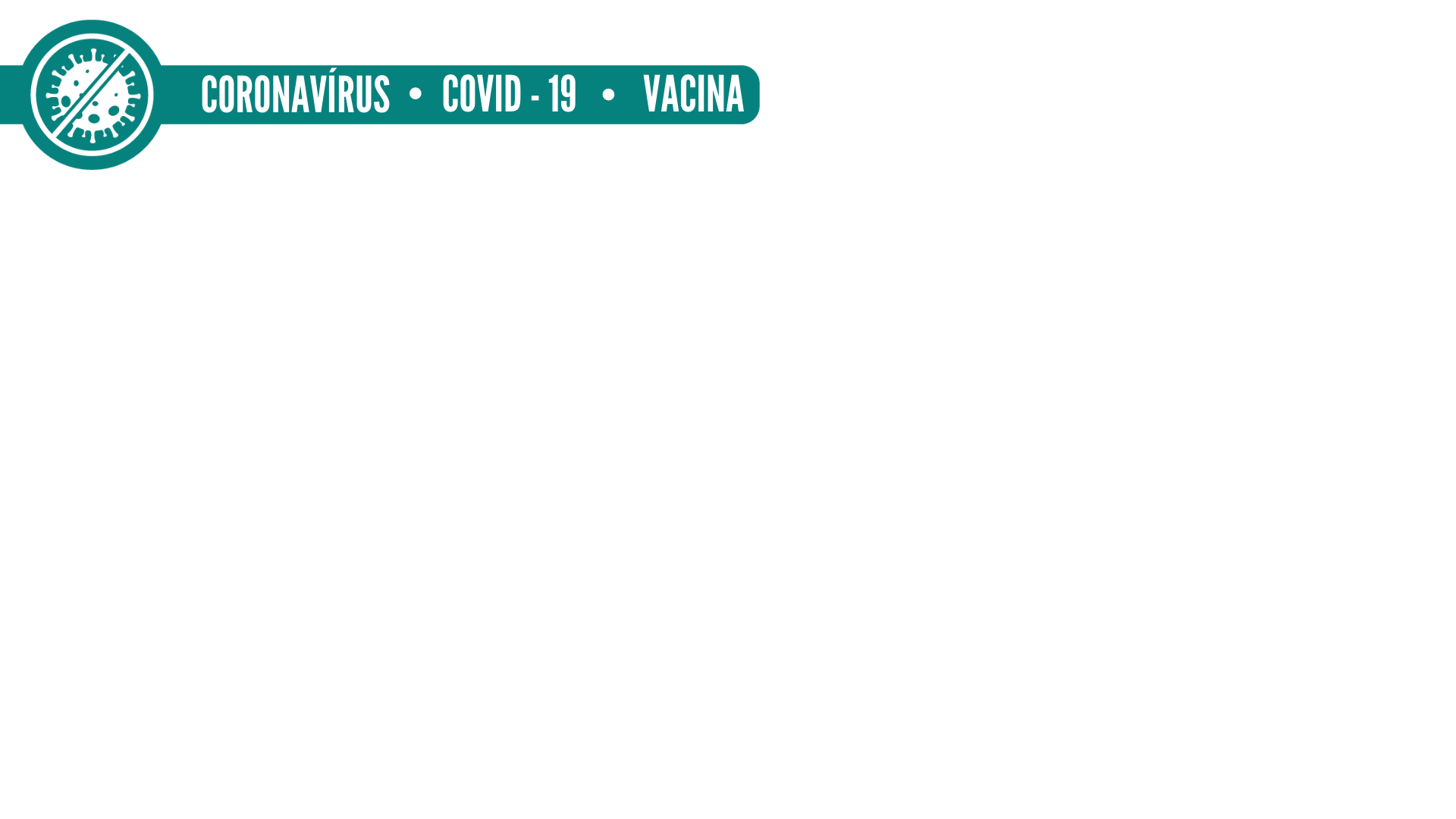 Desenvolvimento da Vacina
O vetor Ad26 recombinante Ad26.COV2.S é incompetente para replicação e contém uma proteína spike (S) de comprimento total do vírusSARS-CoV-2, com modificações de estabilização, provocando assim uma resposta imune protetora em seres humanos.


Excipientes: hidroxipropilbetaciclodextrina, ácido cítrico monoidratado, etanol, ácido clorídrico, polissorbato 80, cloreto de sódio, hidróxido de sódio, citrato trissódico di-hidratado e água para injetáveis.
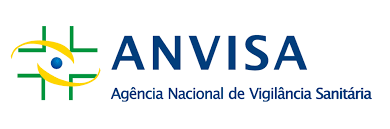 9
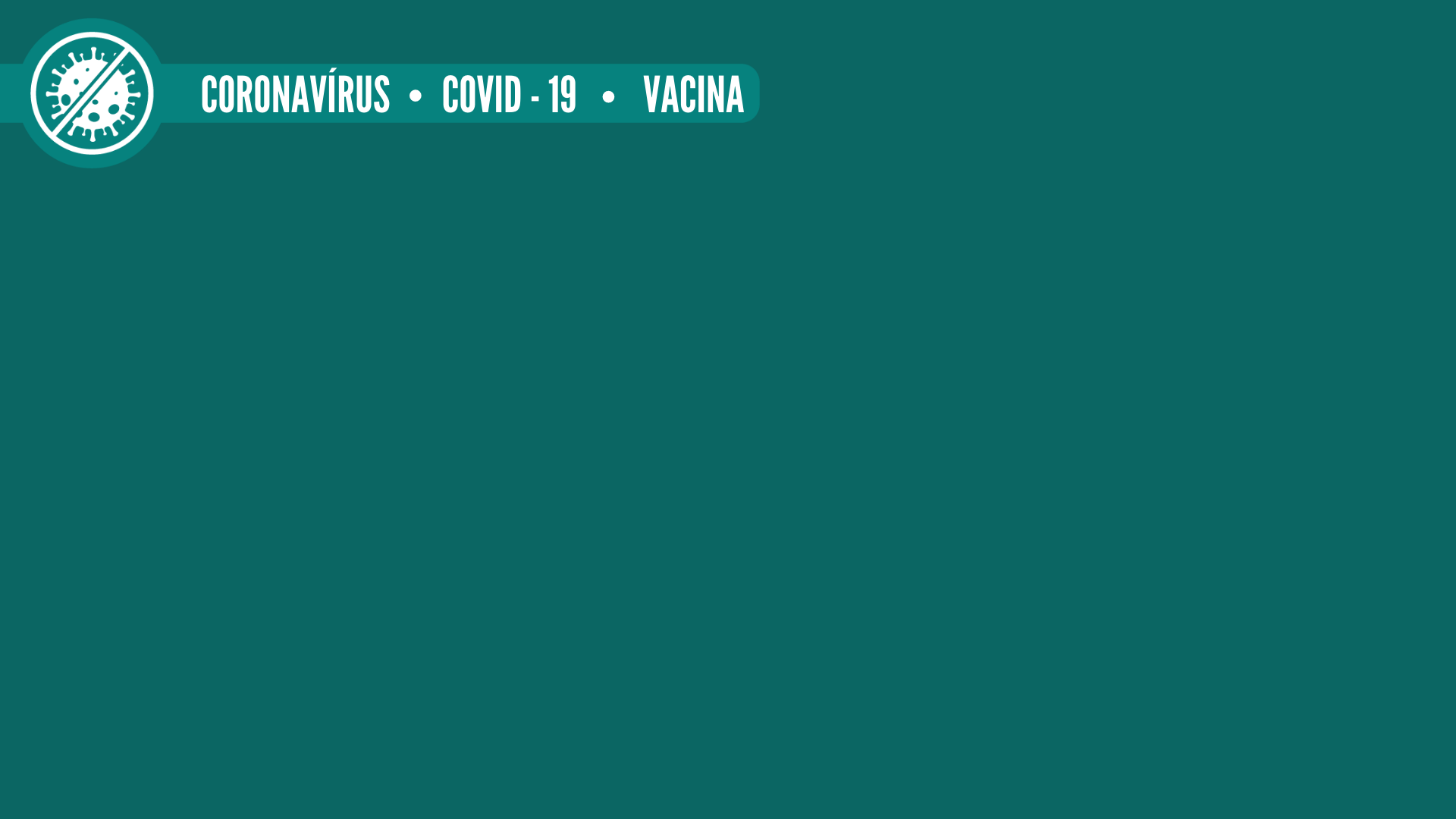 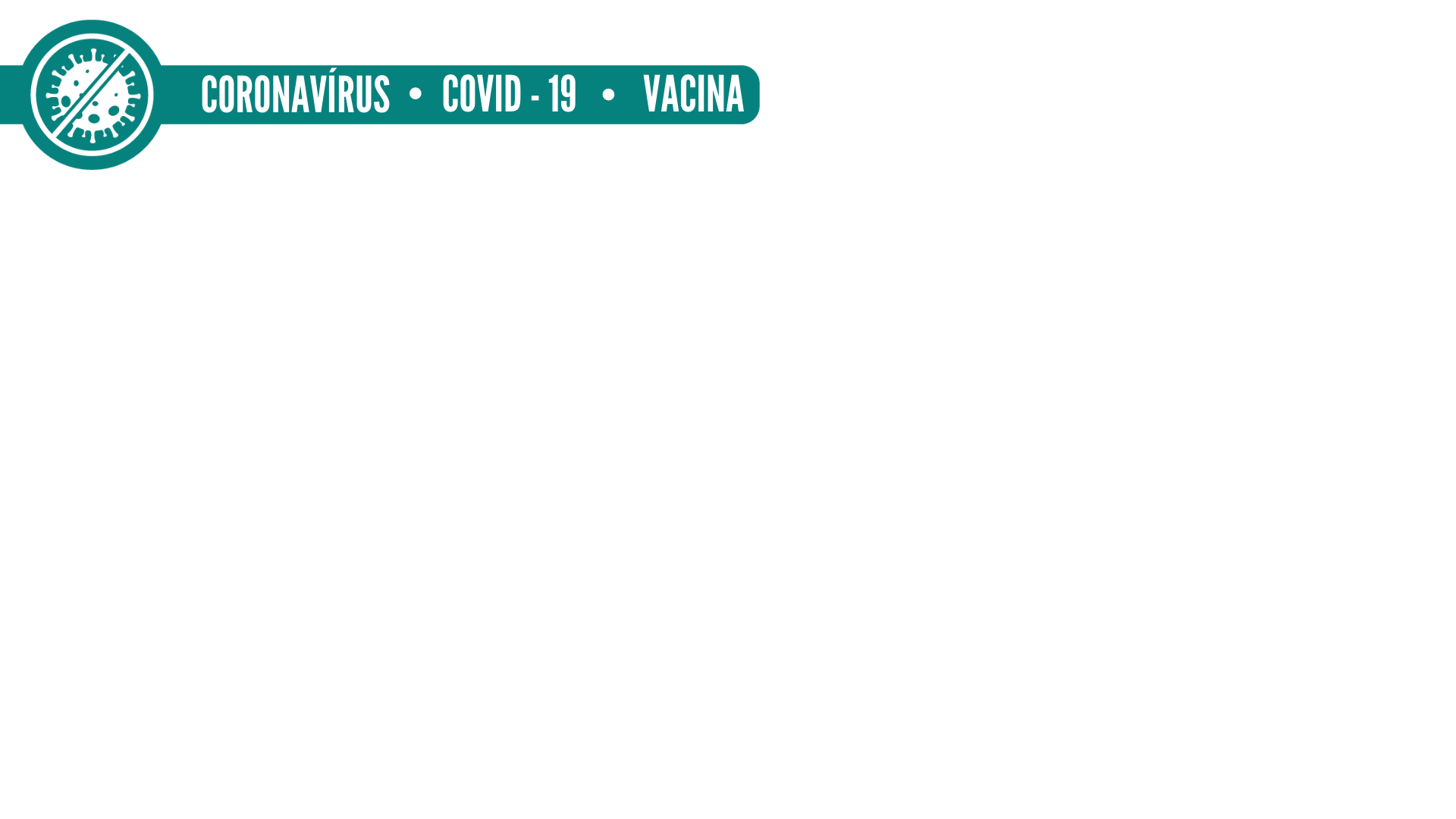 Cadeia Produtiva
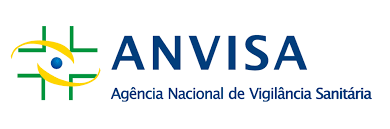 10
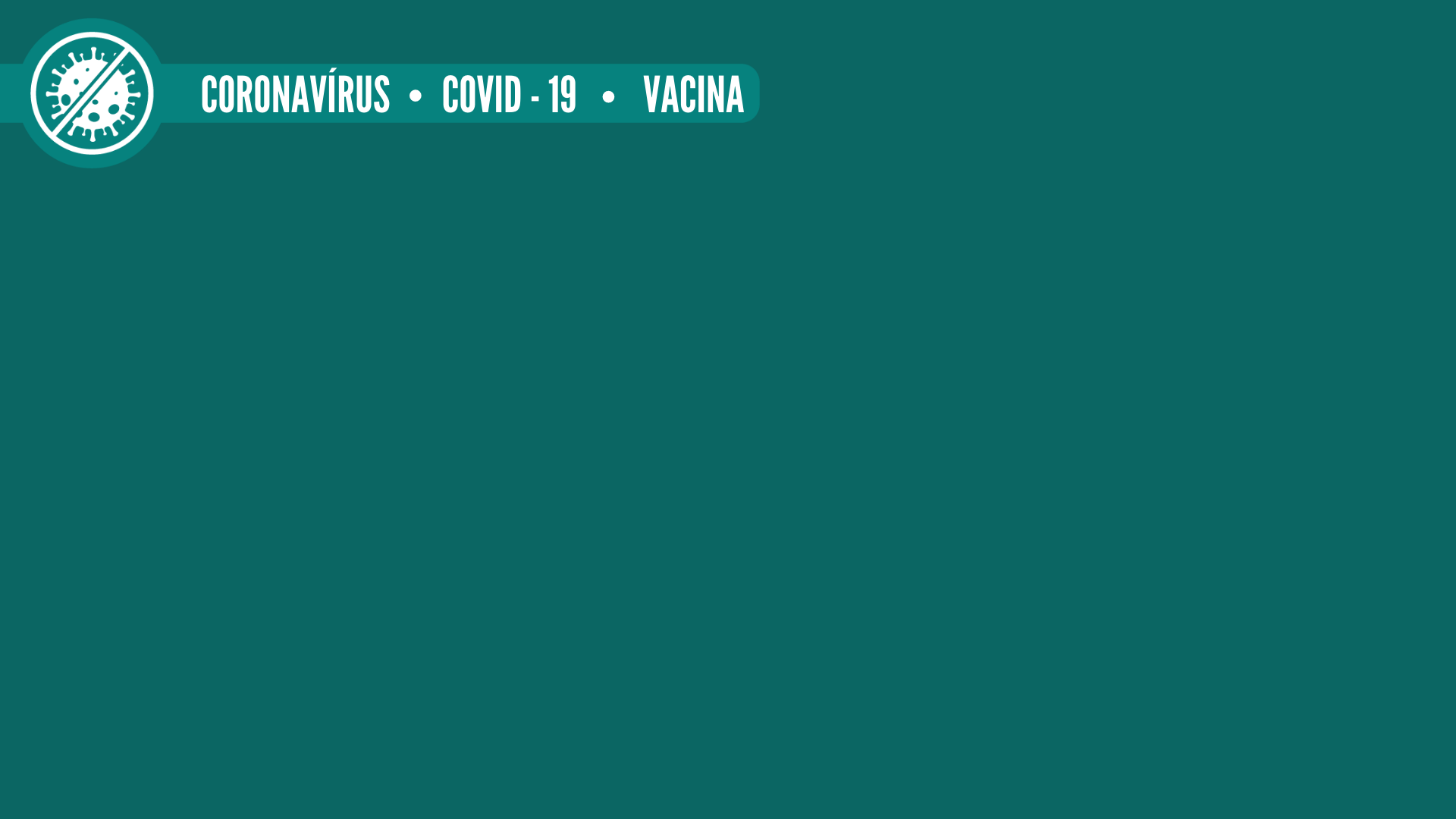 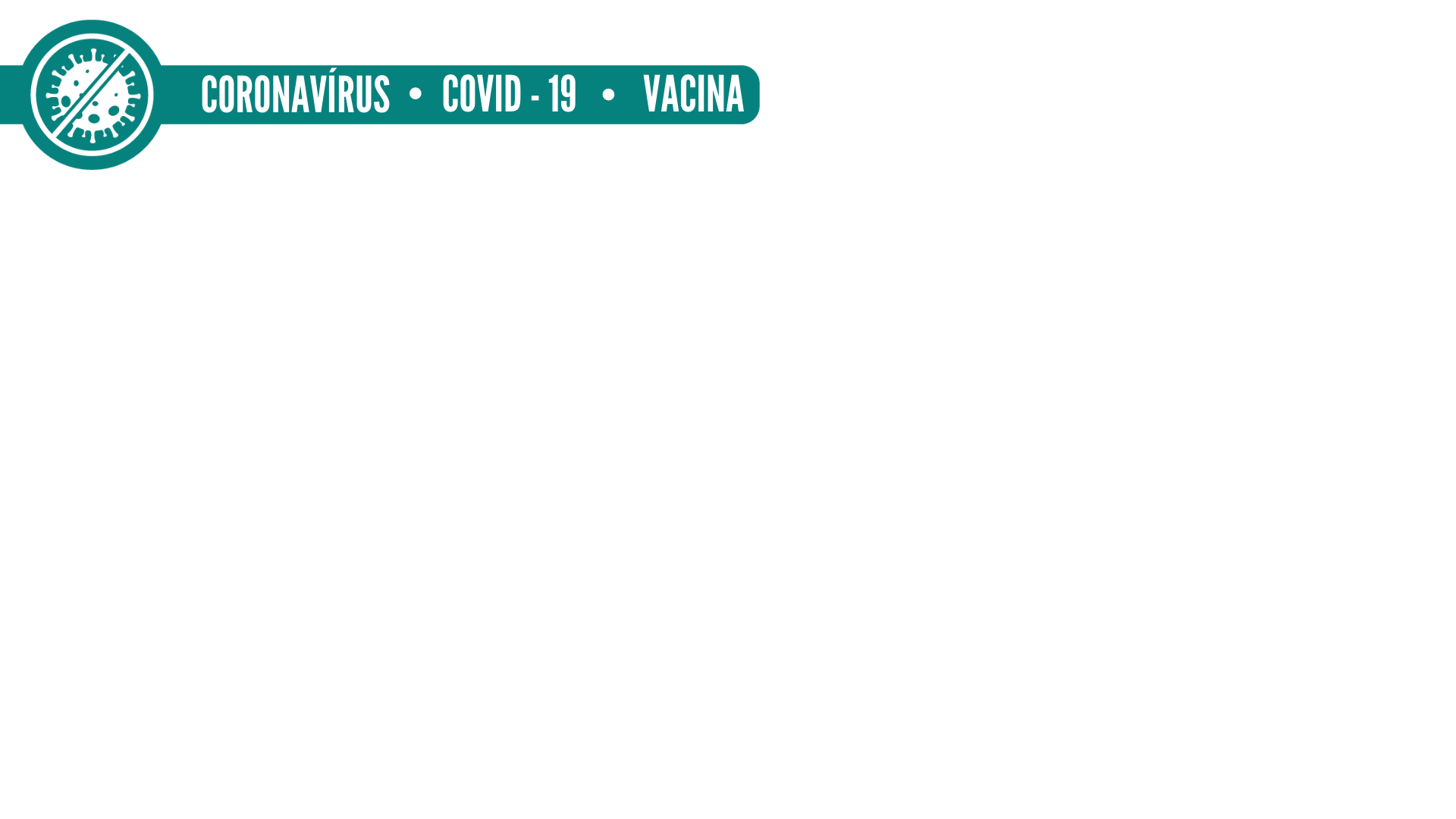 Cadeia Produtiva
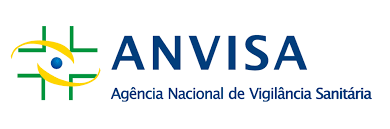 11
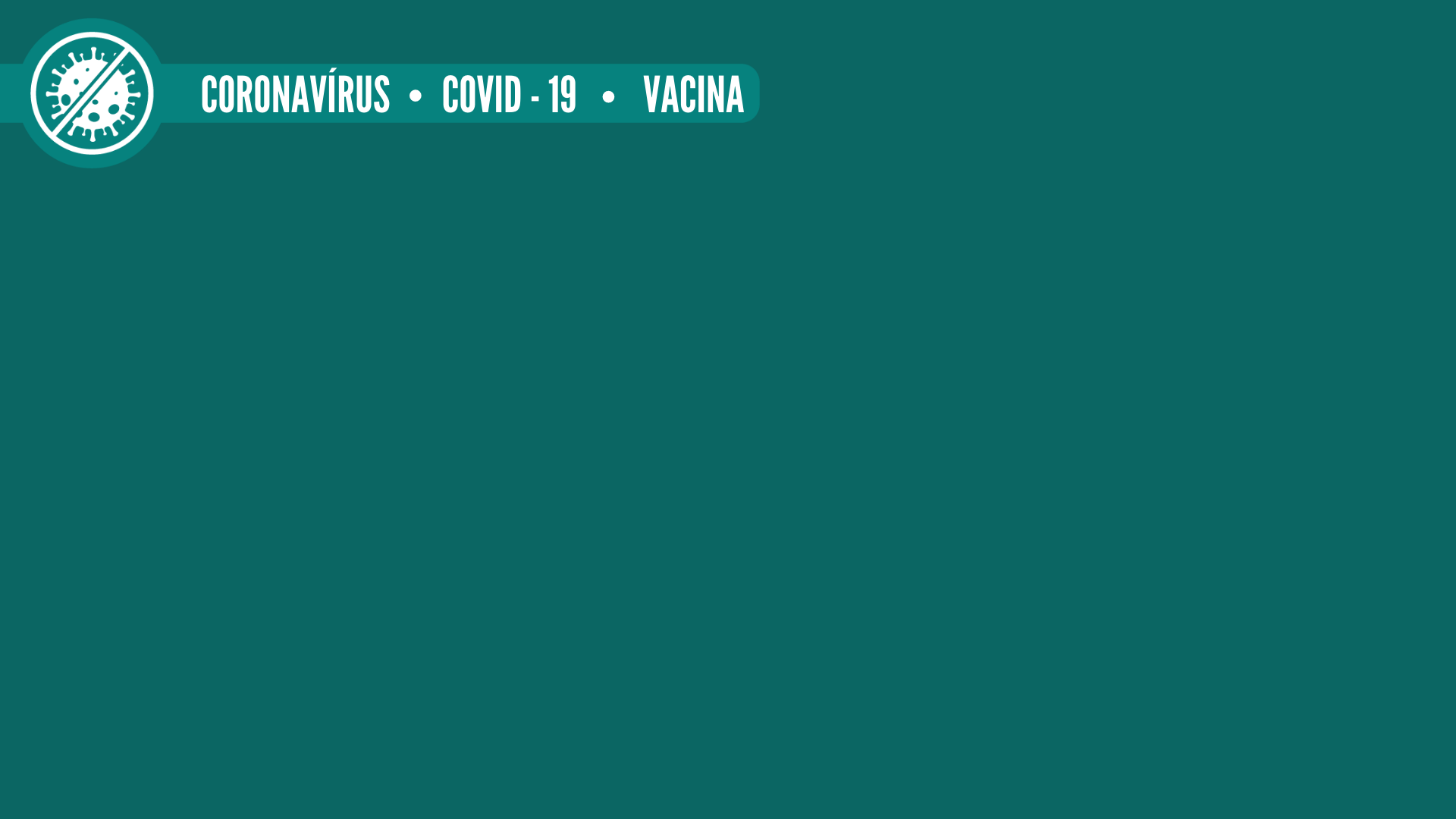 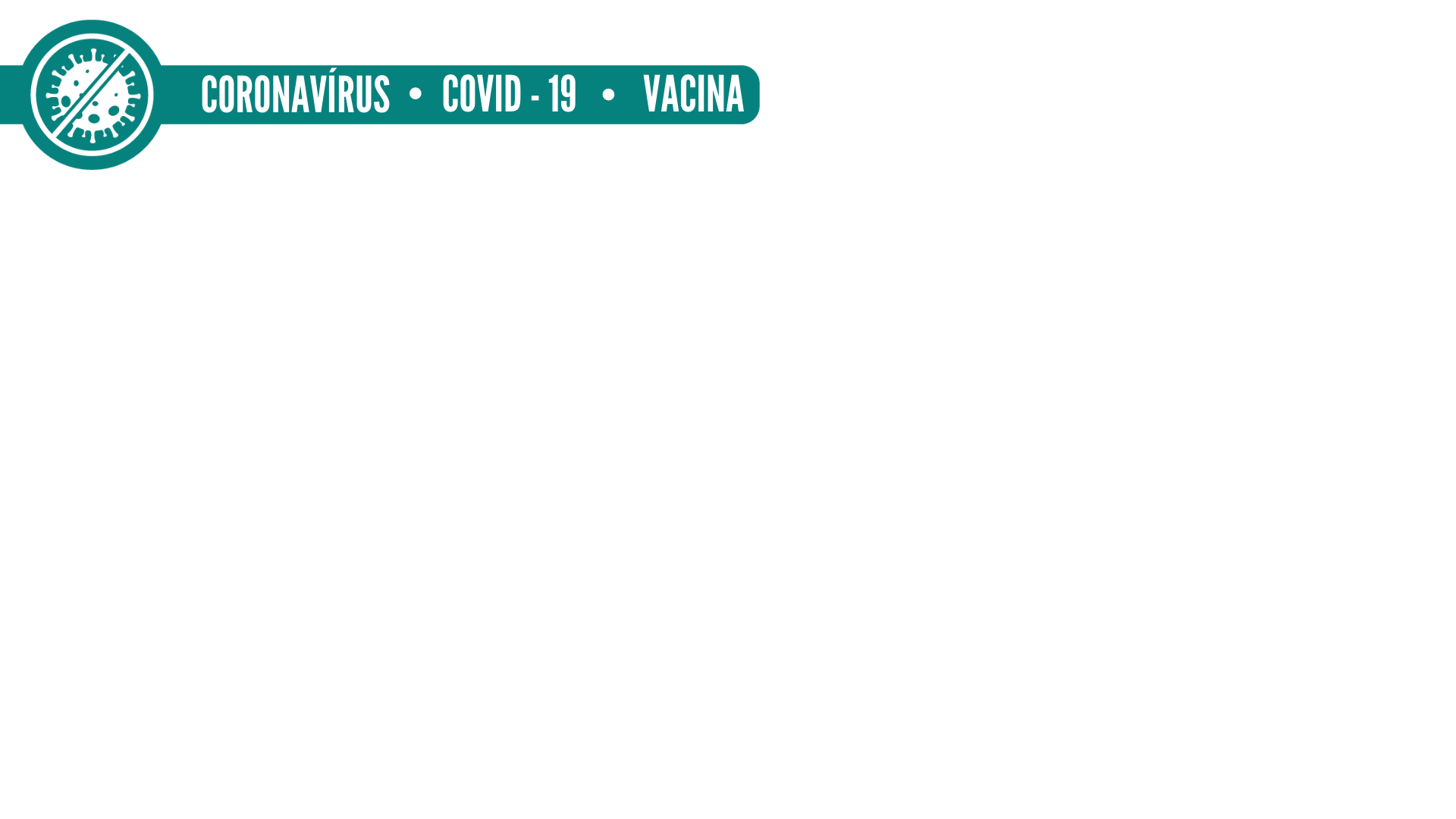 Principais Aspectos do Desenvolvimento Avaliados pela Anvisa
Caracterização da substância ativa, processo de fabricação, estratégia de controle do processo, comparabilidade entre locais de fabricação, controle de qualidade, estabilidade, condições de transporte.
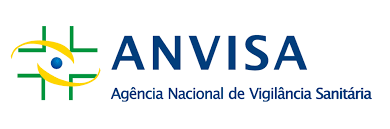 12
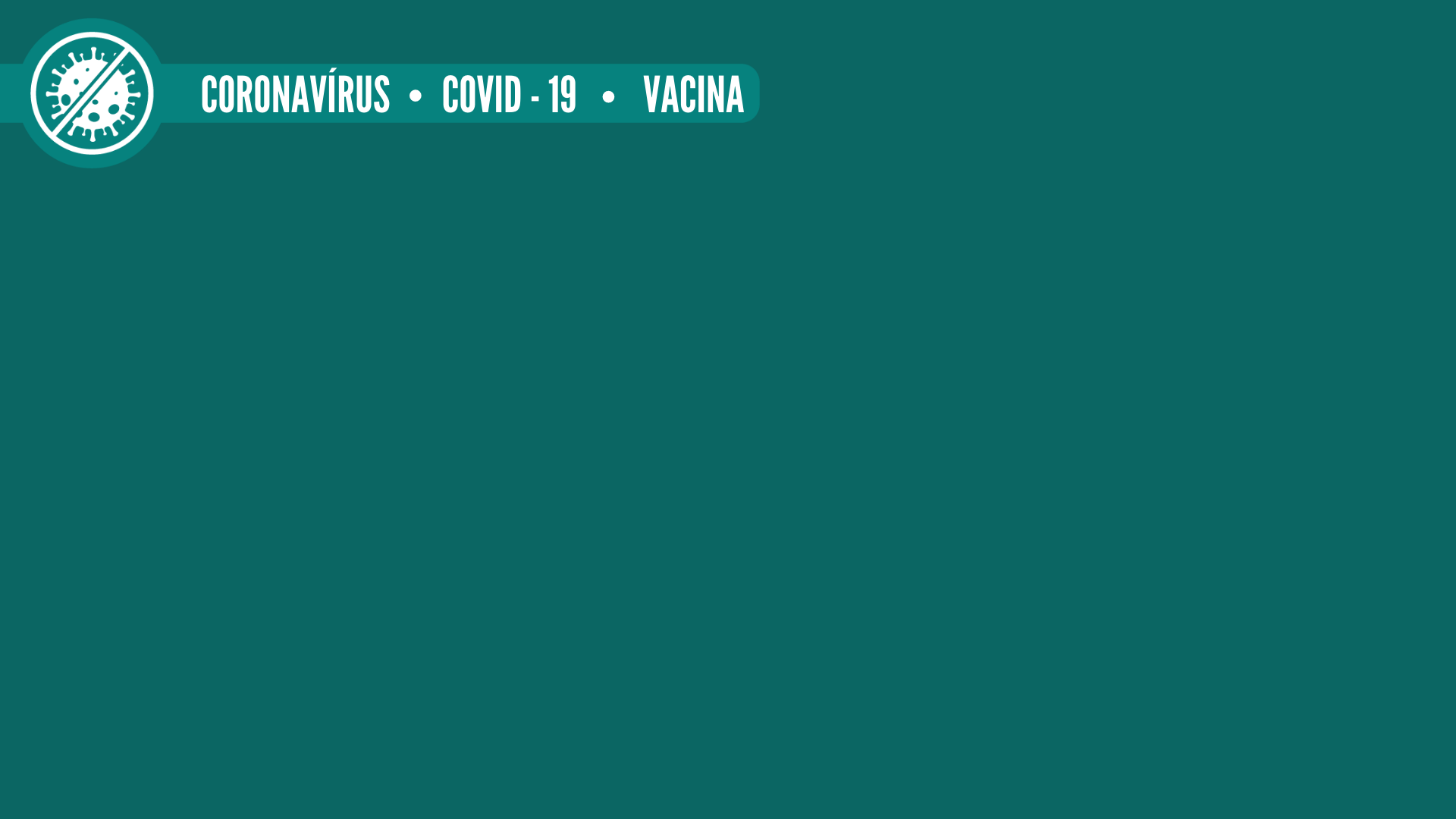 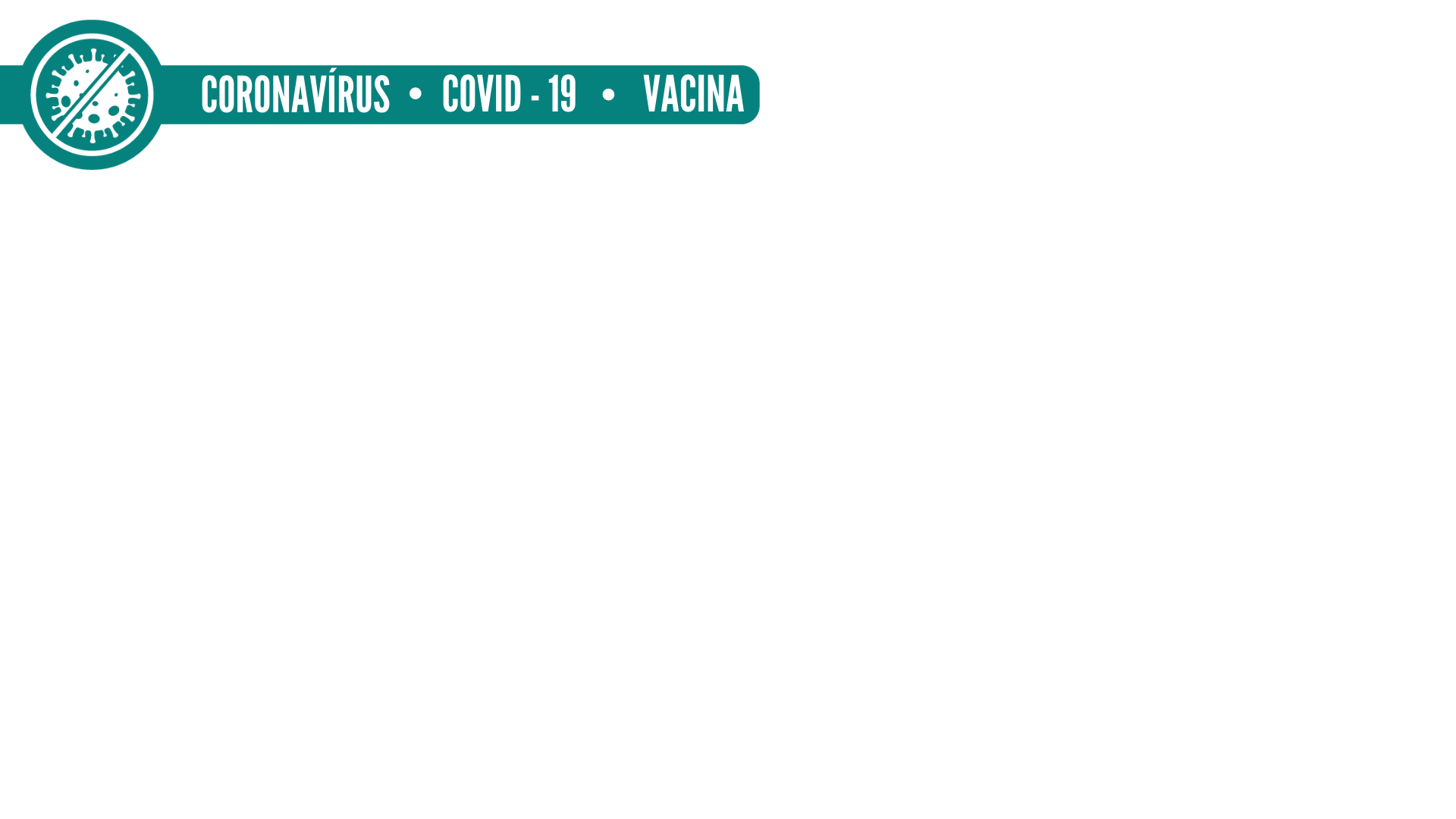 Estabilidade do Produto Terminado
3 meses quando armazenado  em temperatura de 2°C a 8°C.

Não congelar e proteger da luz.

Após aberto, o frasco pode ser conservado em temperatura de 2°C a 8°C por até 6 horas.
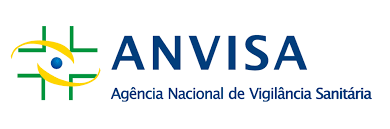 13
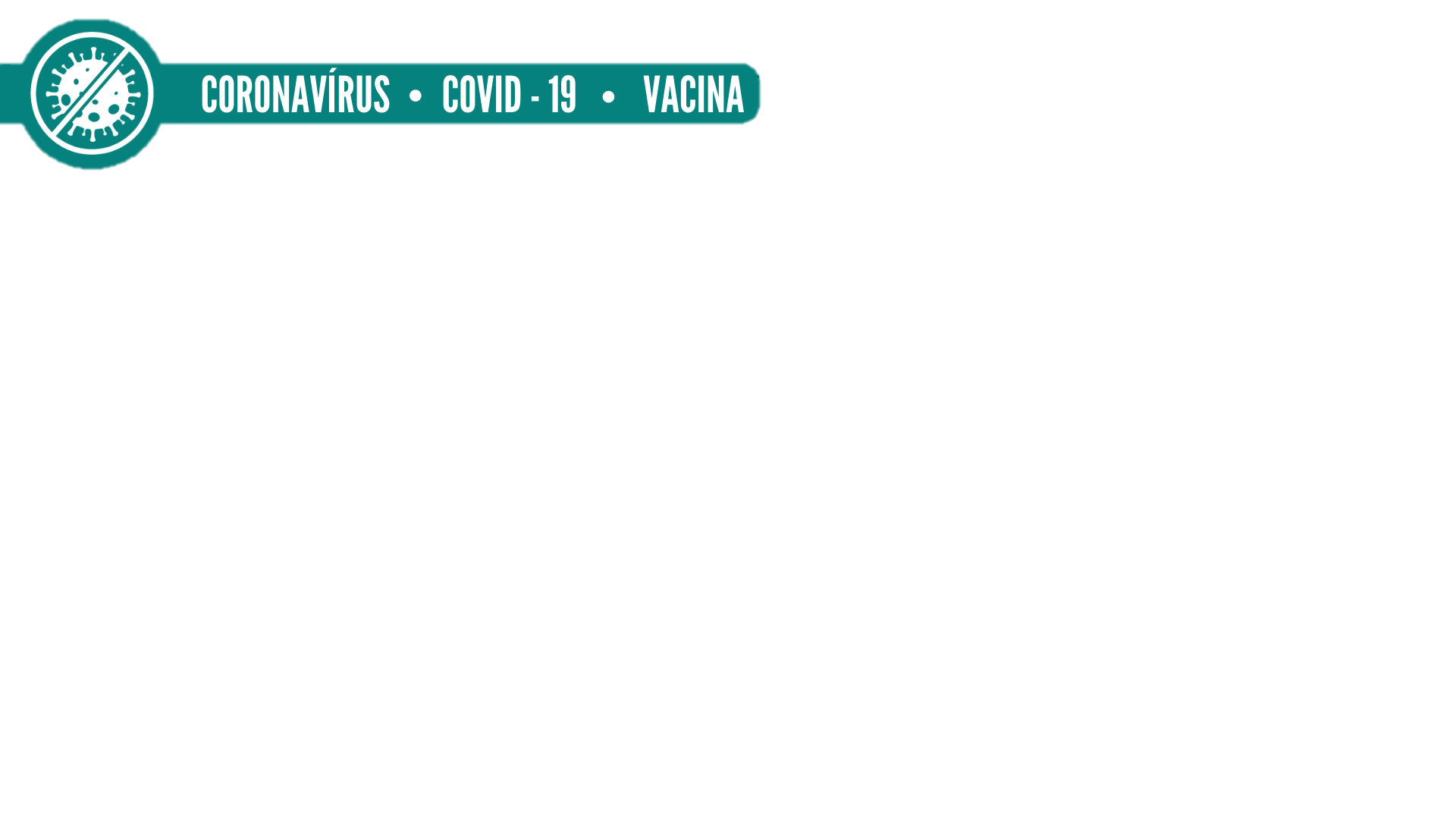 Estudos Não-Clínicos e Clínicos
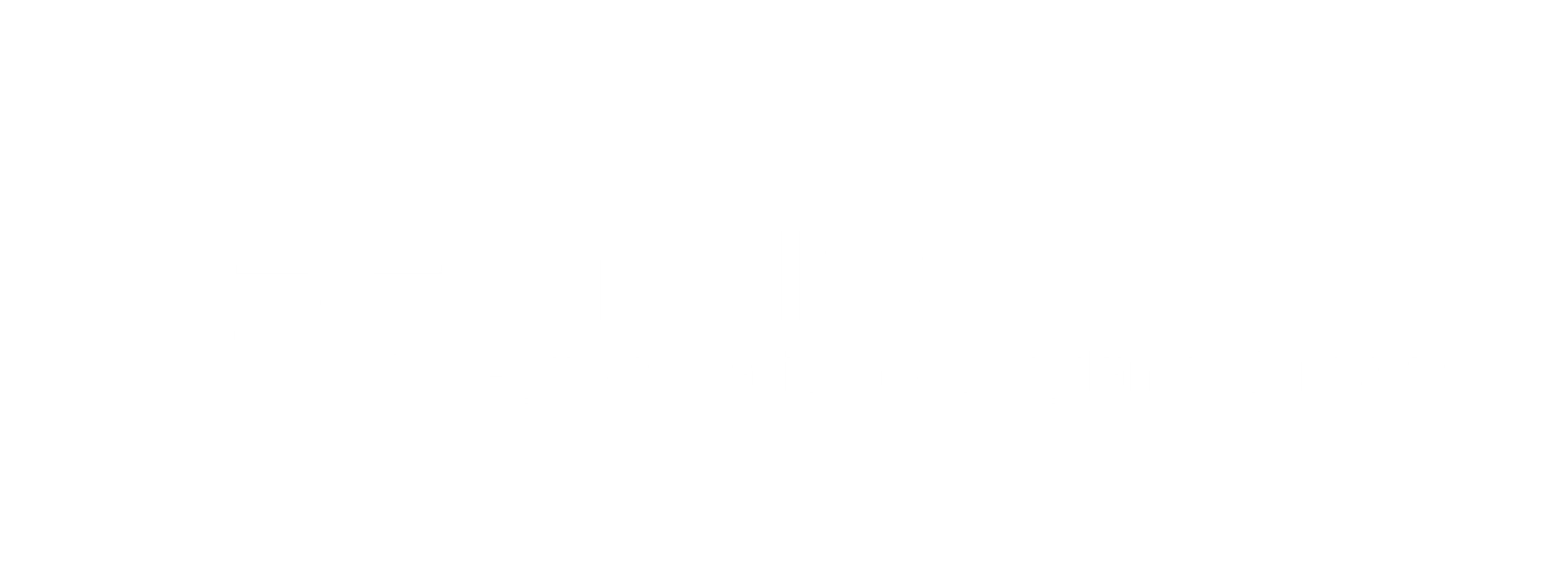 14
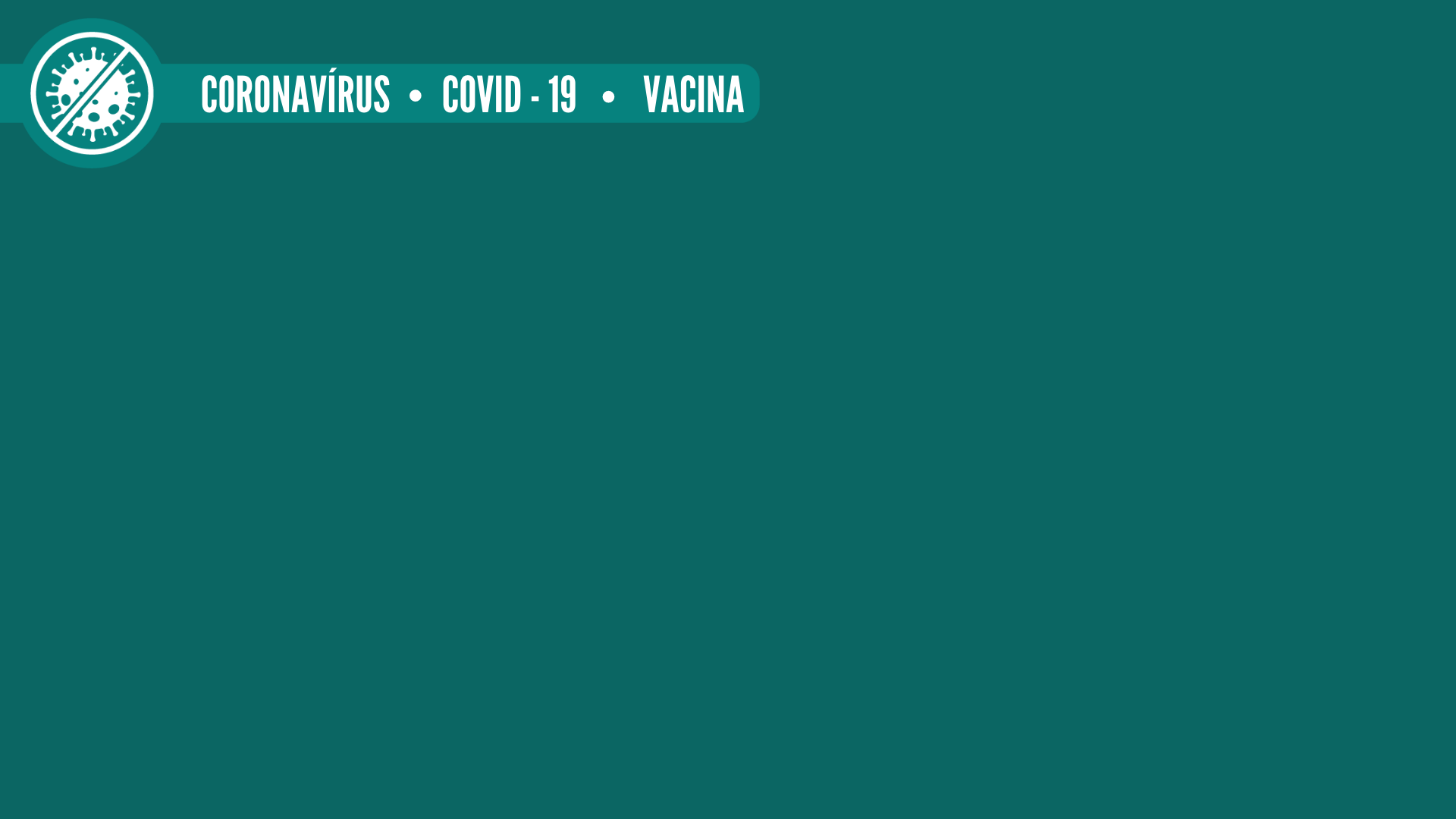 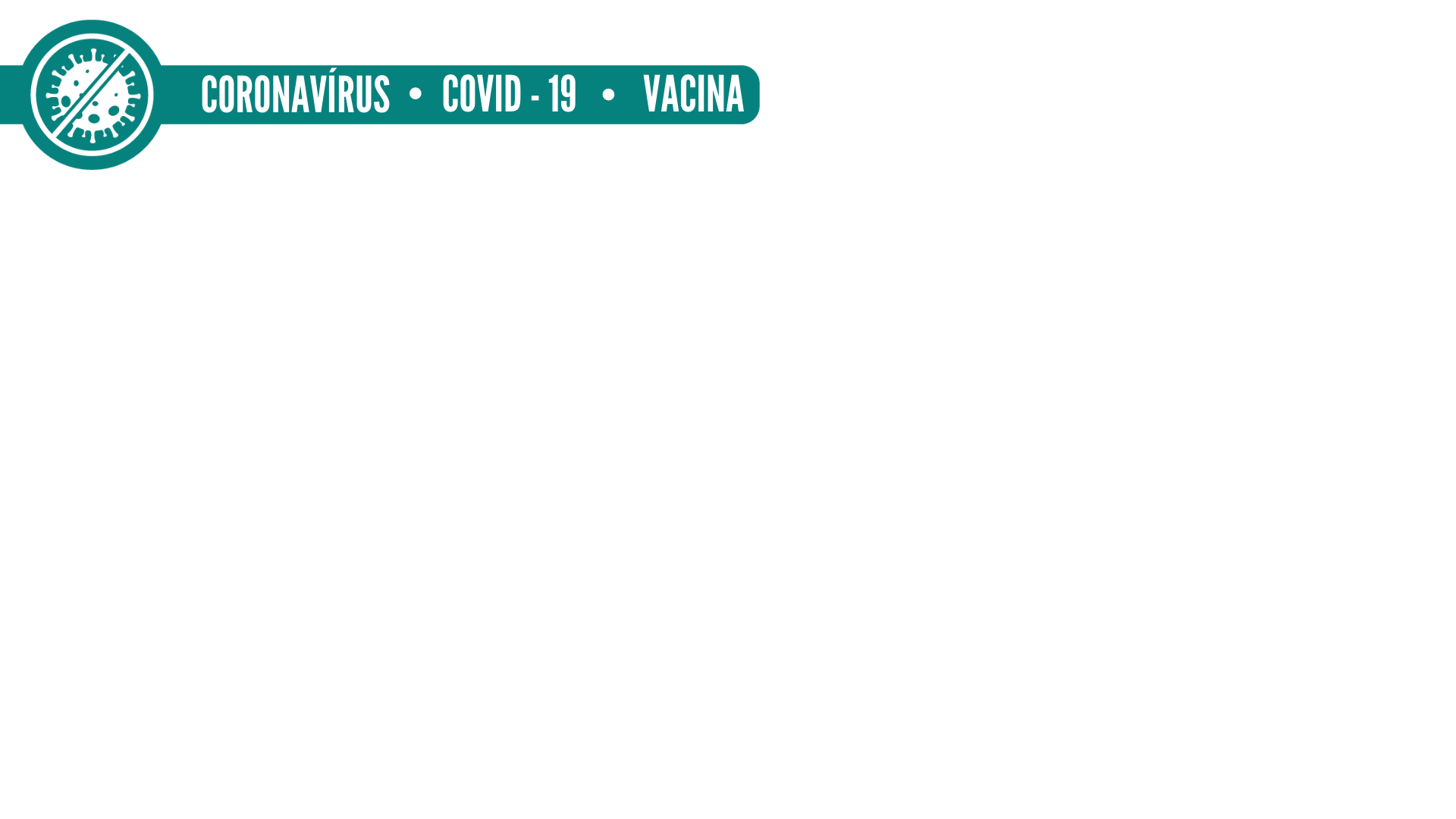 Desenvolvimento clínico do produto
Foram conduzidos todos os estudos não clínicos esperados para a vacina em questão seguindo as diretrizes internacionais.

- Não foram identificadas questões maiores de segurança que impedissem o prosseguimento da avaliação da vacina na etapa clínica.

- Não foram identificadas preocupações de segurança que ensejassem uma investigação específica.
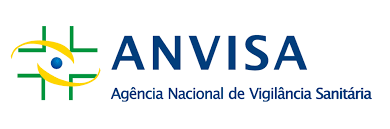 15
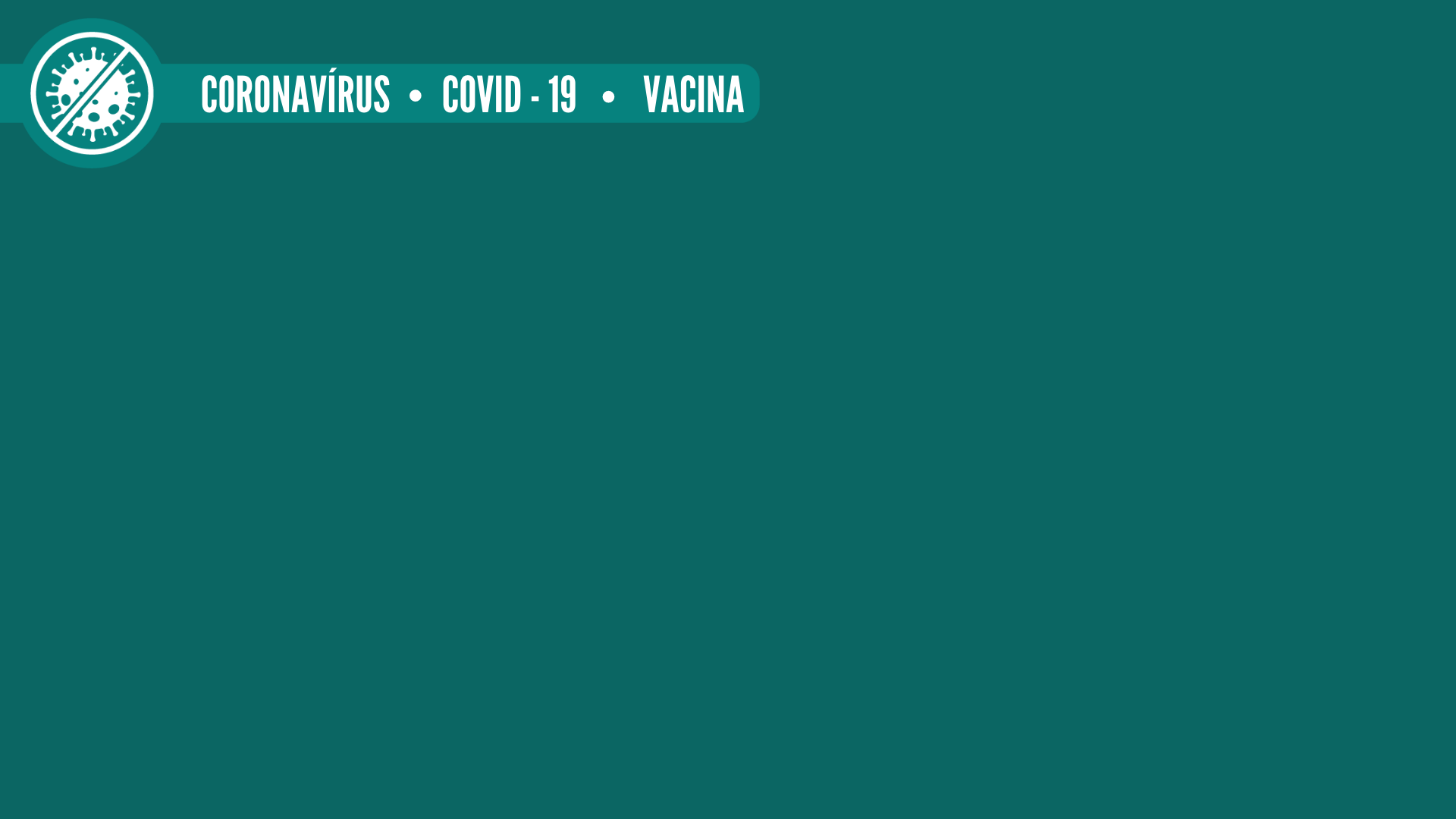 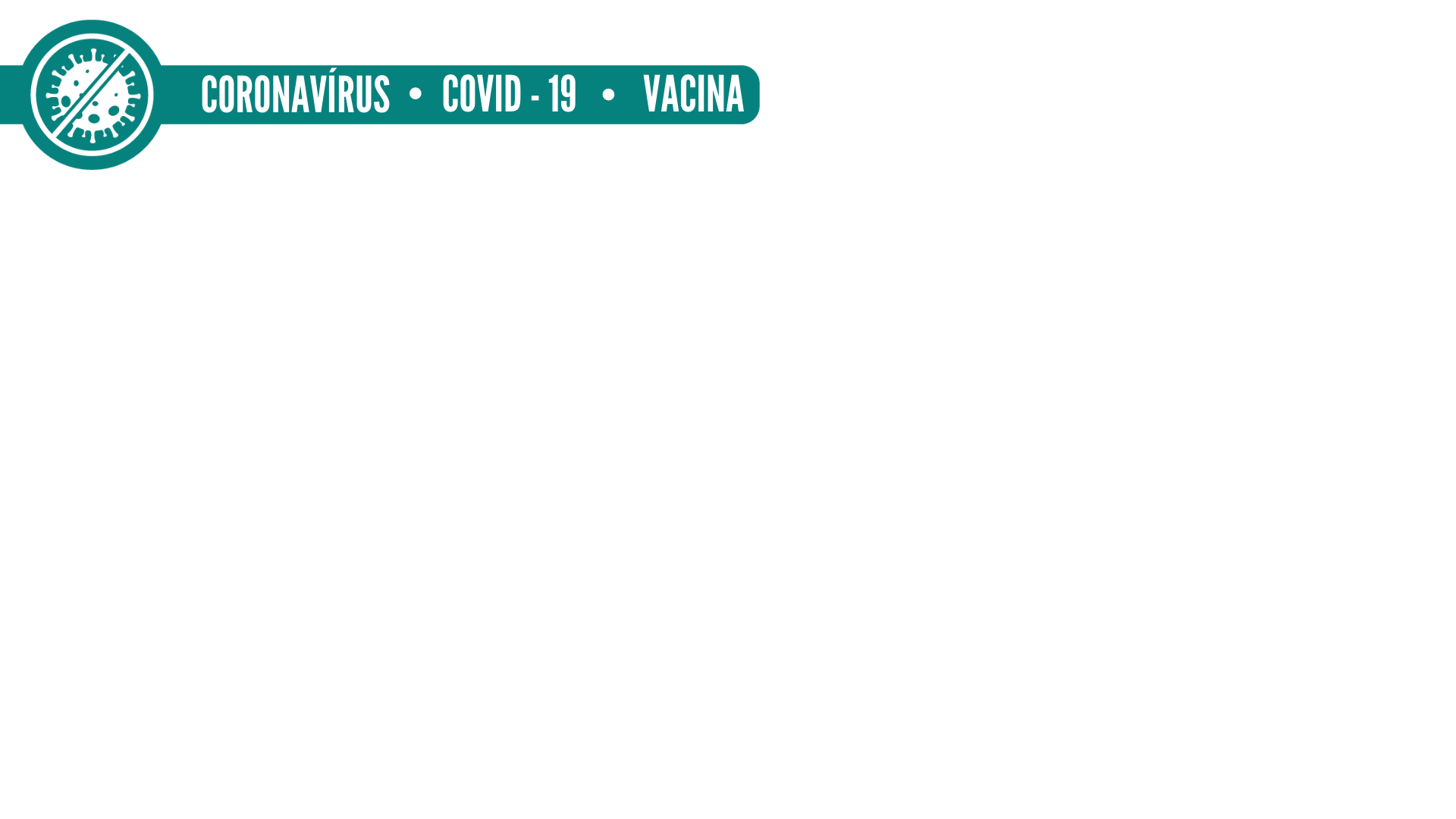 Desenvolvimento clínico do produto
Condução de cinco estudos clínicos: 
	- fase 1: 1002 e 1001 
	- fase 2: 2001
	- fase 3: 3001 (estudo pivotal e que suporta a autorização de uso emergencial) e 3009 (em fase de condução, sem resultados preliminares)

População avaliada para a qual foram apresentados dados de eficácia e segurança:
Indivíduos acima de 18 anos de idade, com e sem comorbidades, incluindo idosos.
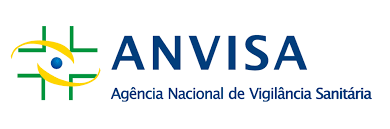 16
[Speaker Notes: Código dos estudos VAC31518COV]
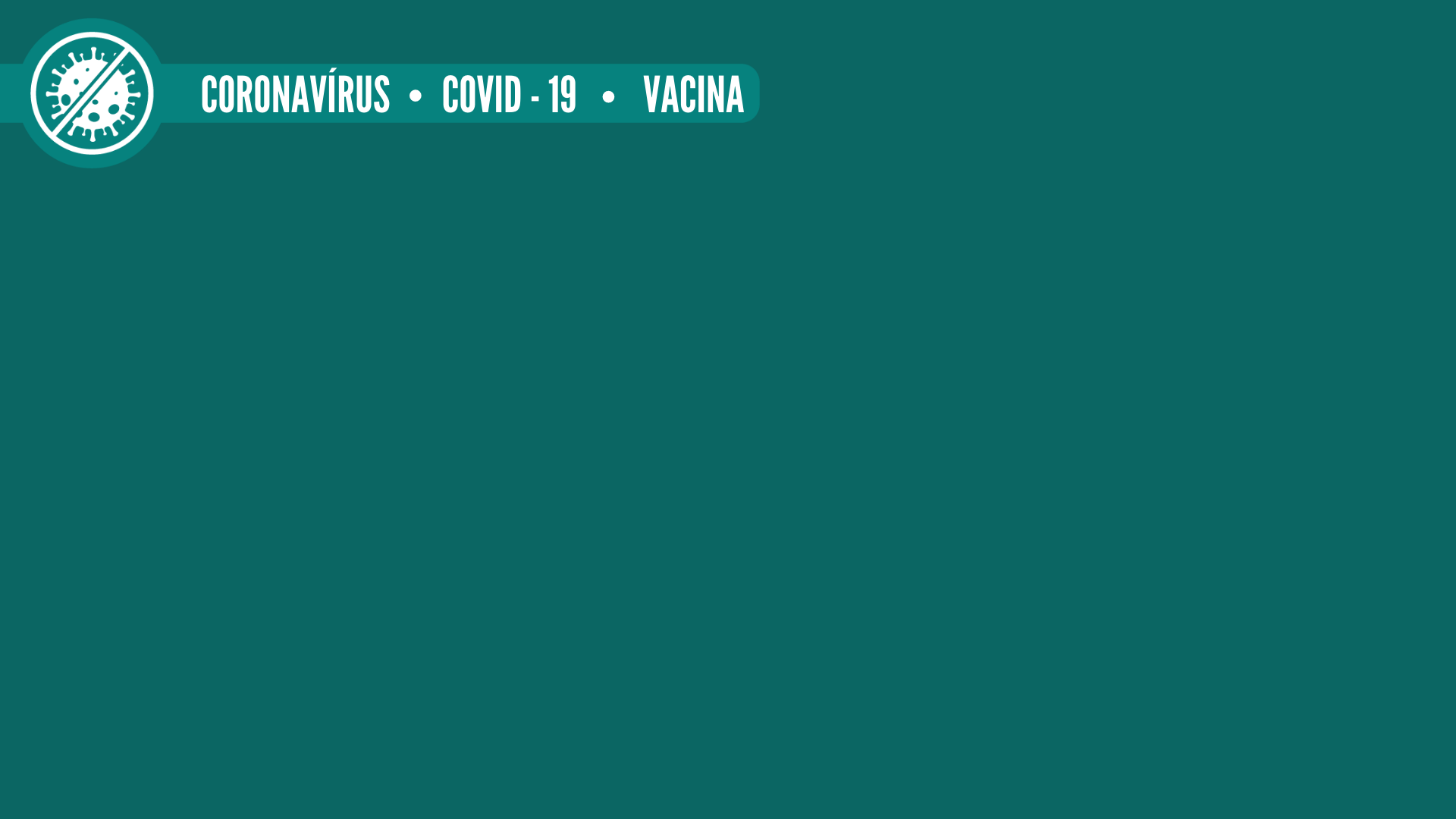 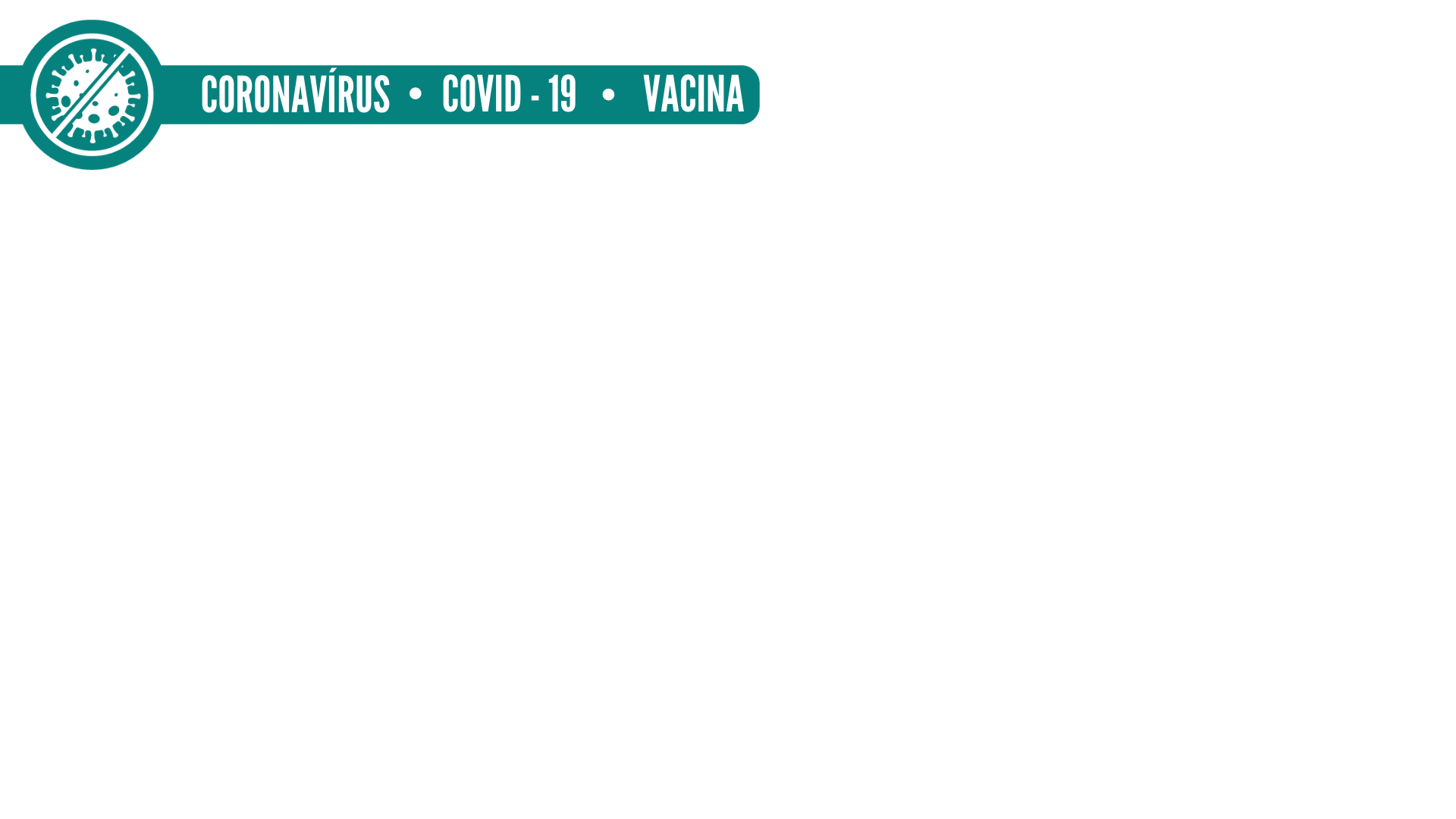 Imunogenicidade
Induz a produção tanto de anticorpos neutralizantes quanto outros funcionais específicos da glicoproteína S, 

Induz respostas imunes celulares dirigidas contra o antígeno S, que podem contribuir para a proteção contra COVID-19.

Respostas de neutralização do SARS-CoV-2 e do anticorpo de ligação de IgG a S1, 14 dias após a única dose.
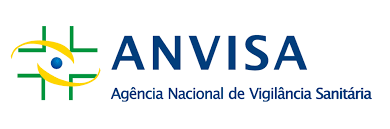 17
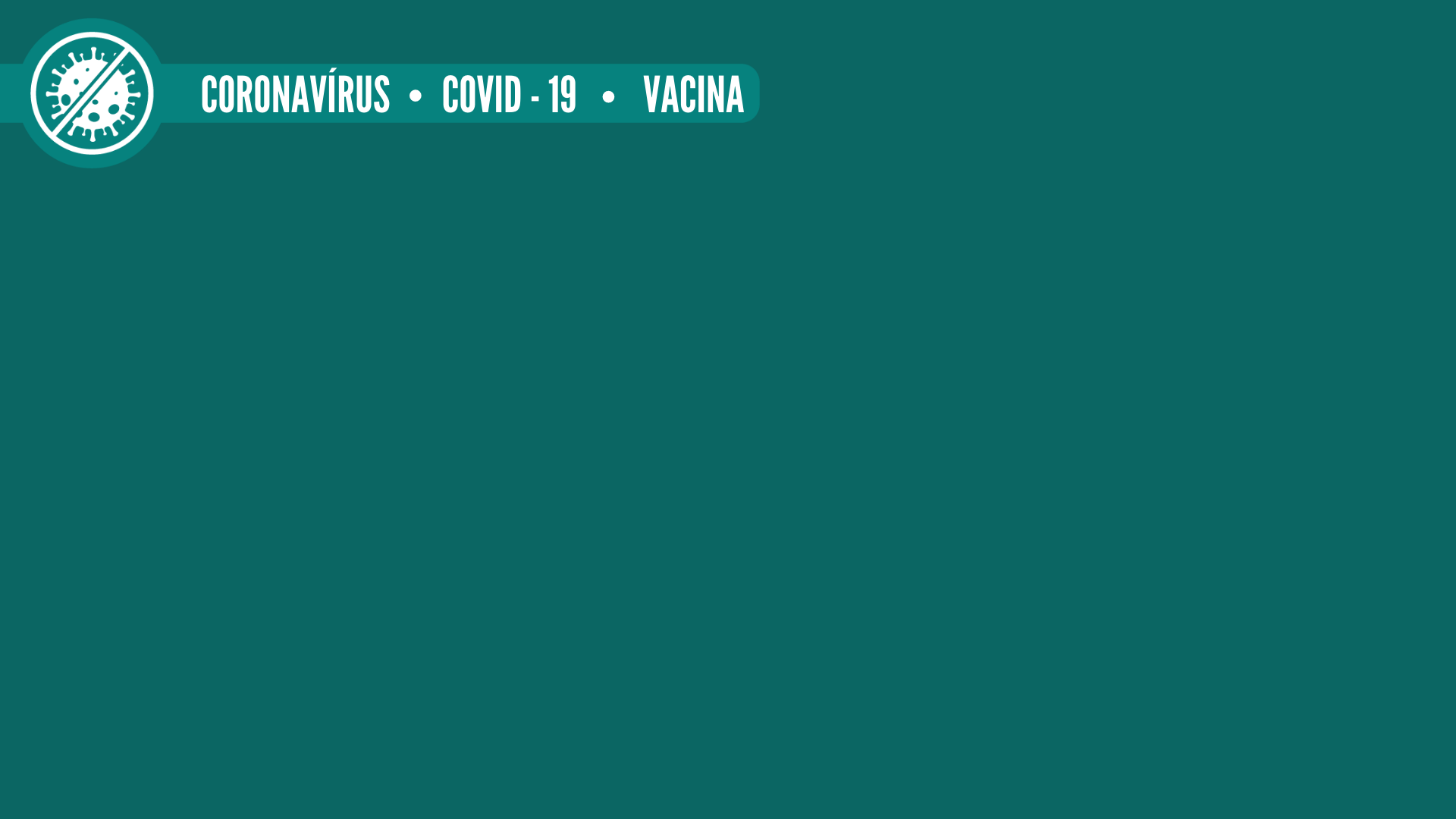 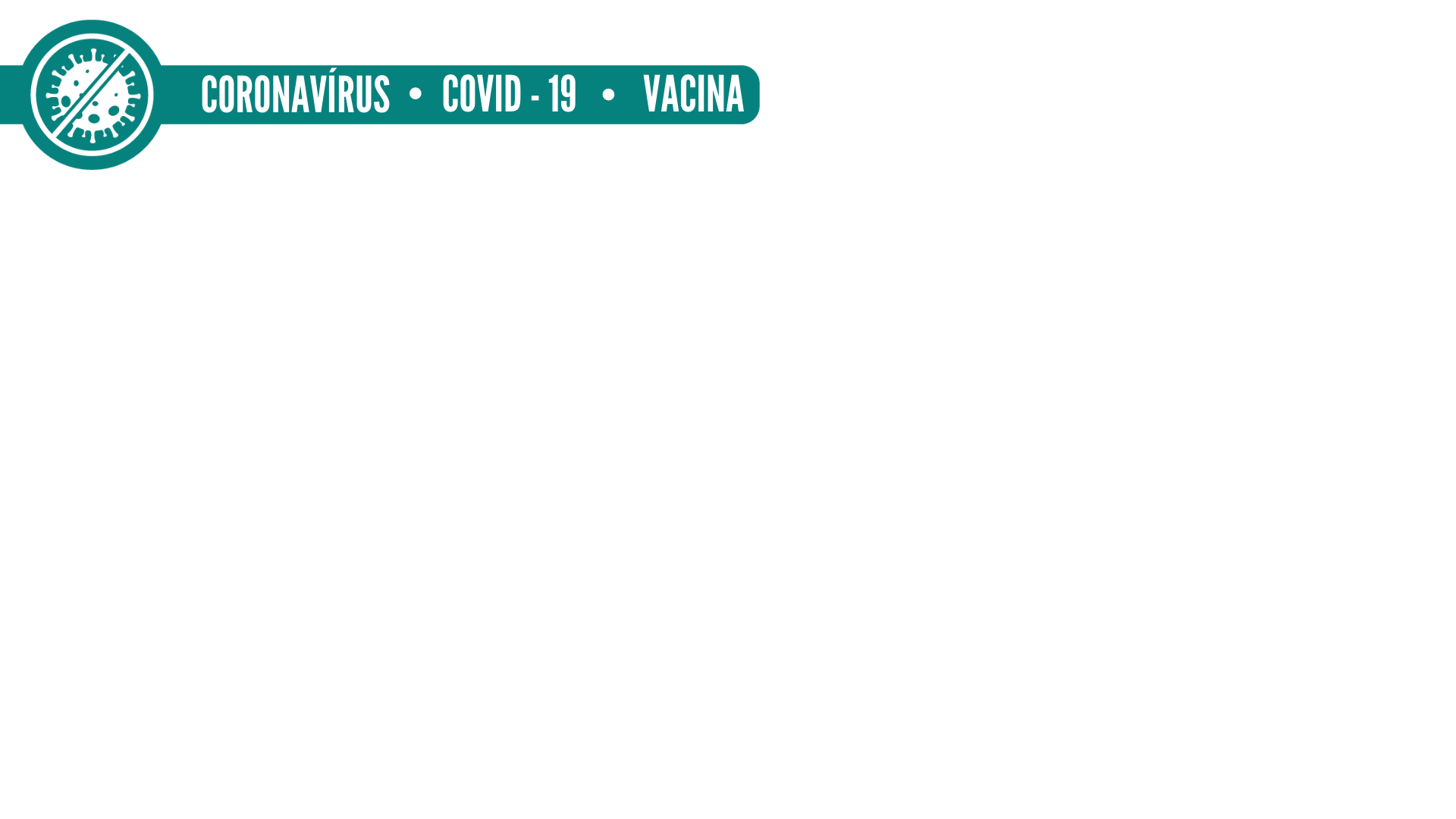 Desenvolvimento clínico do produto - Eficácia
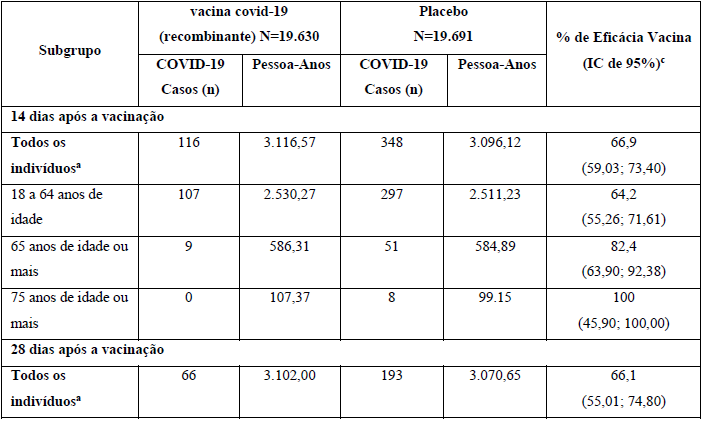 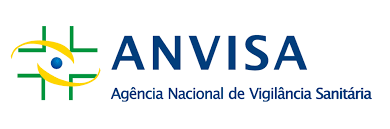 18
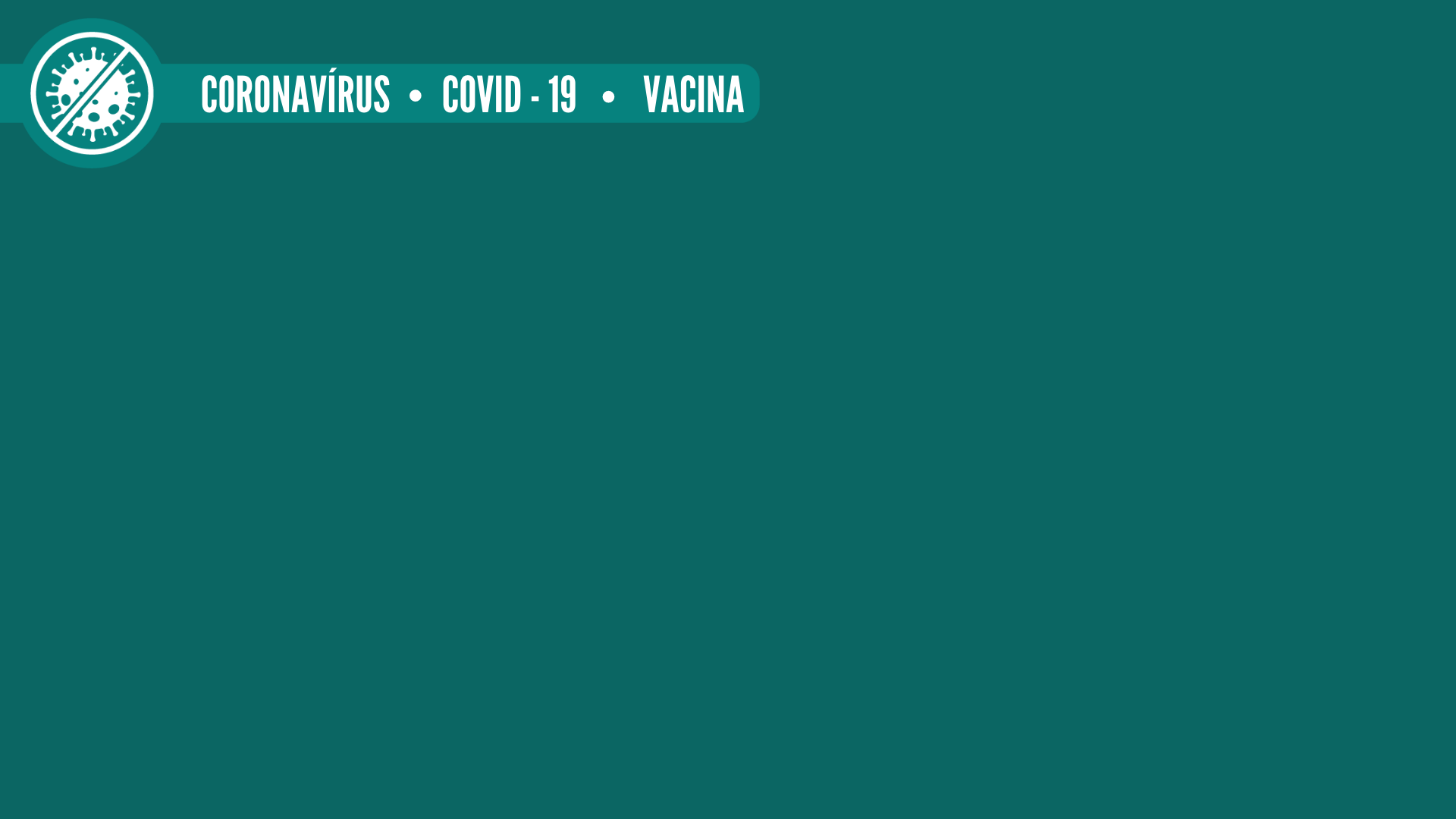 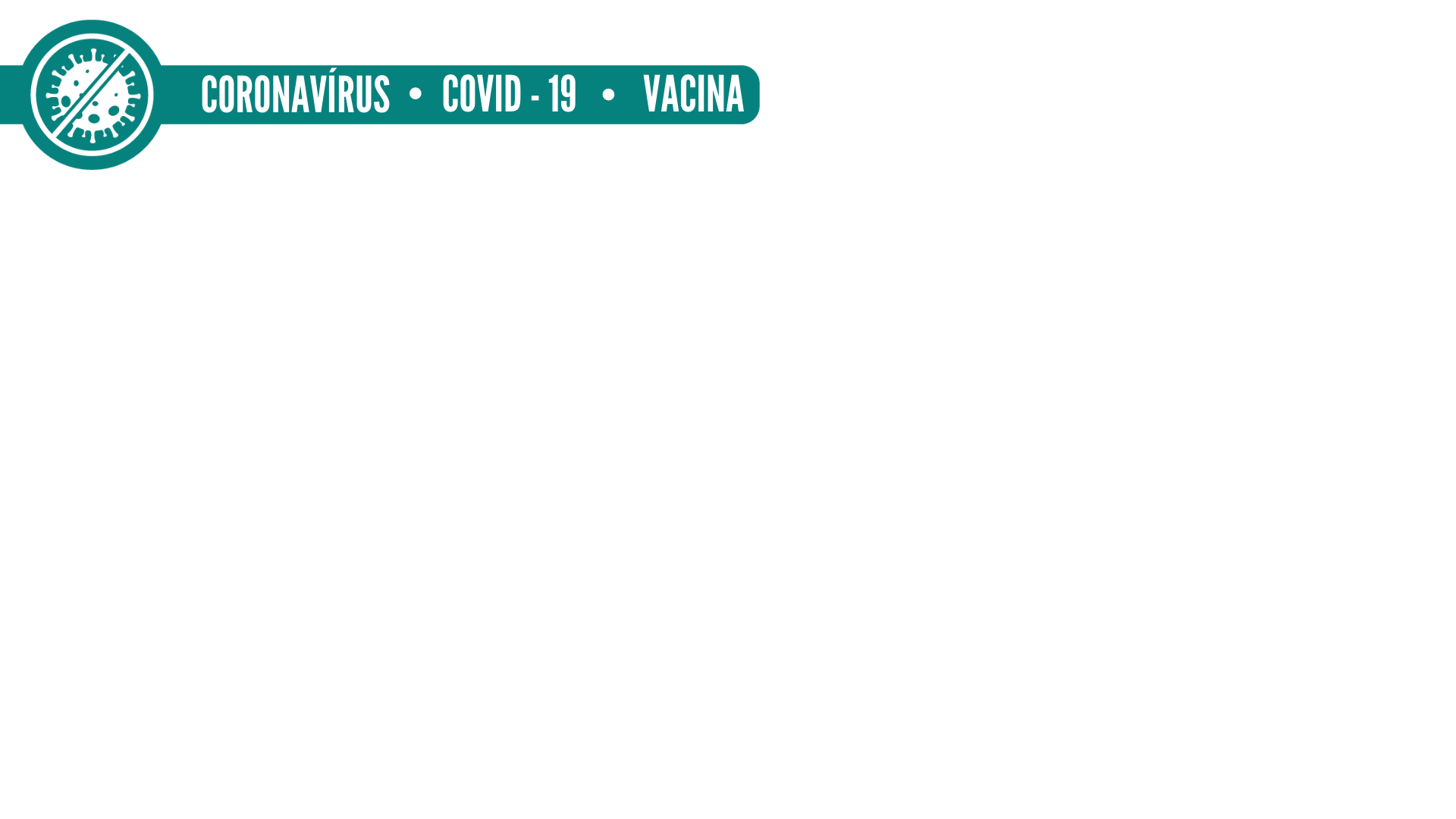 Desenvolvimento clínico do produto – Eficácia cont.
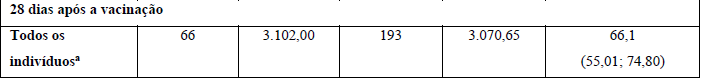 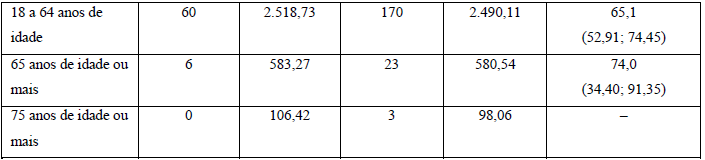 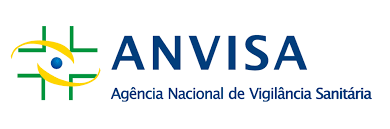 19
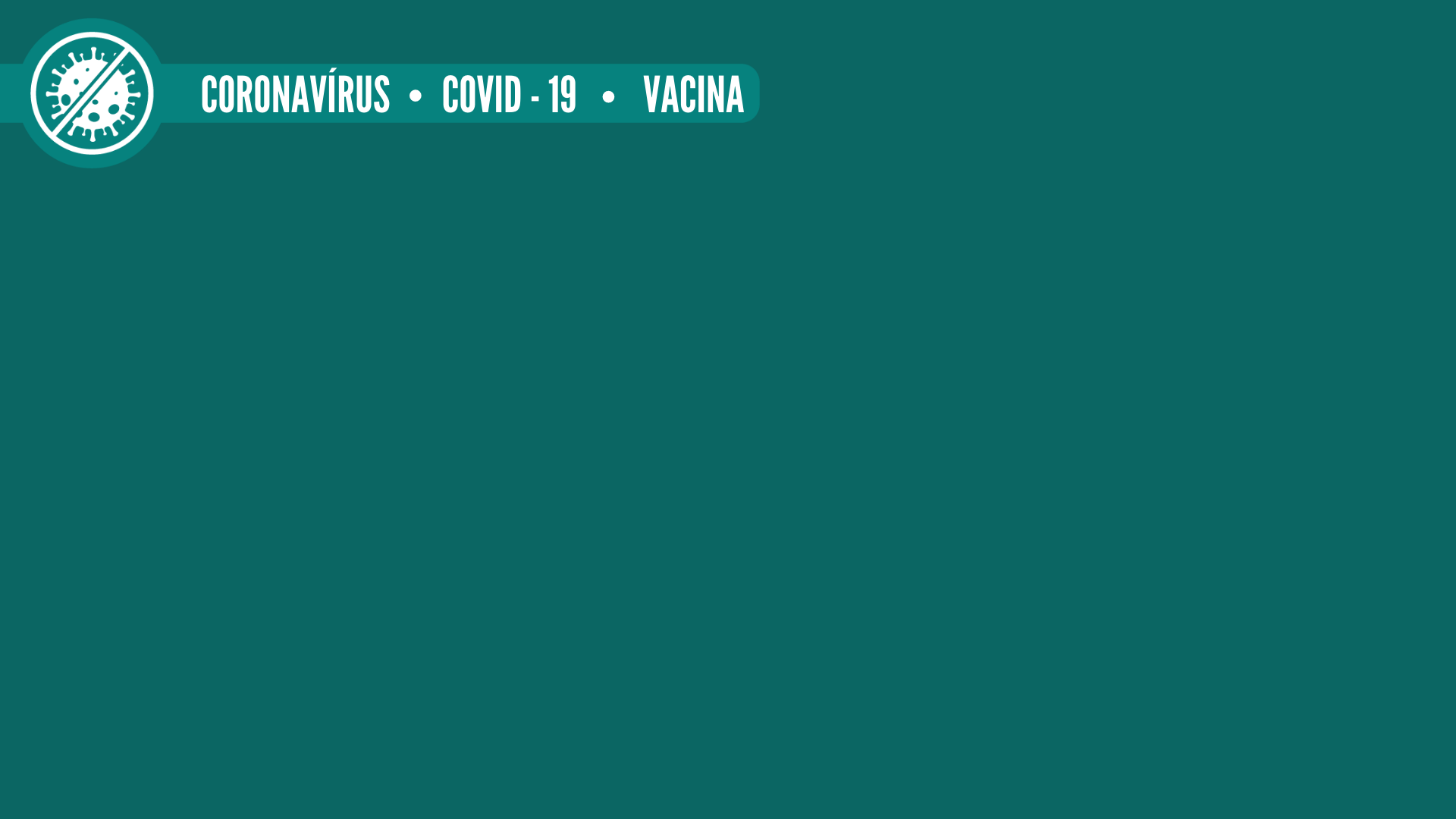 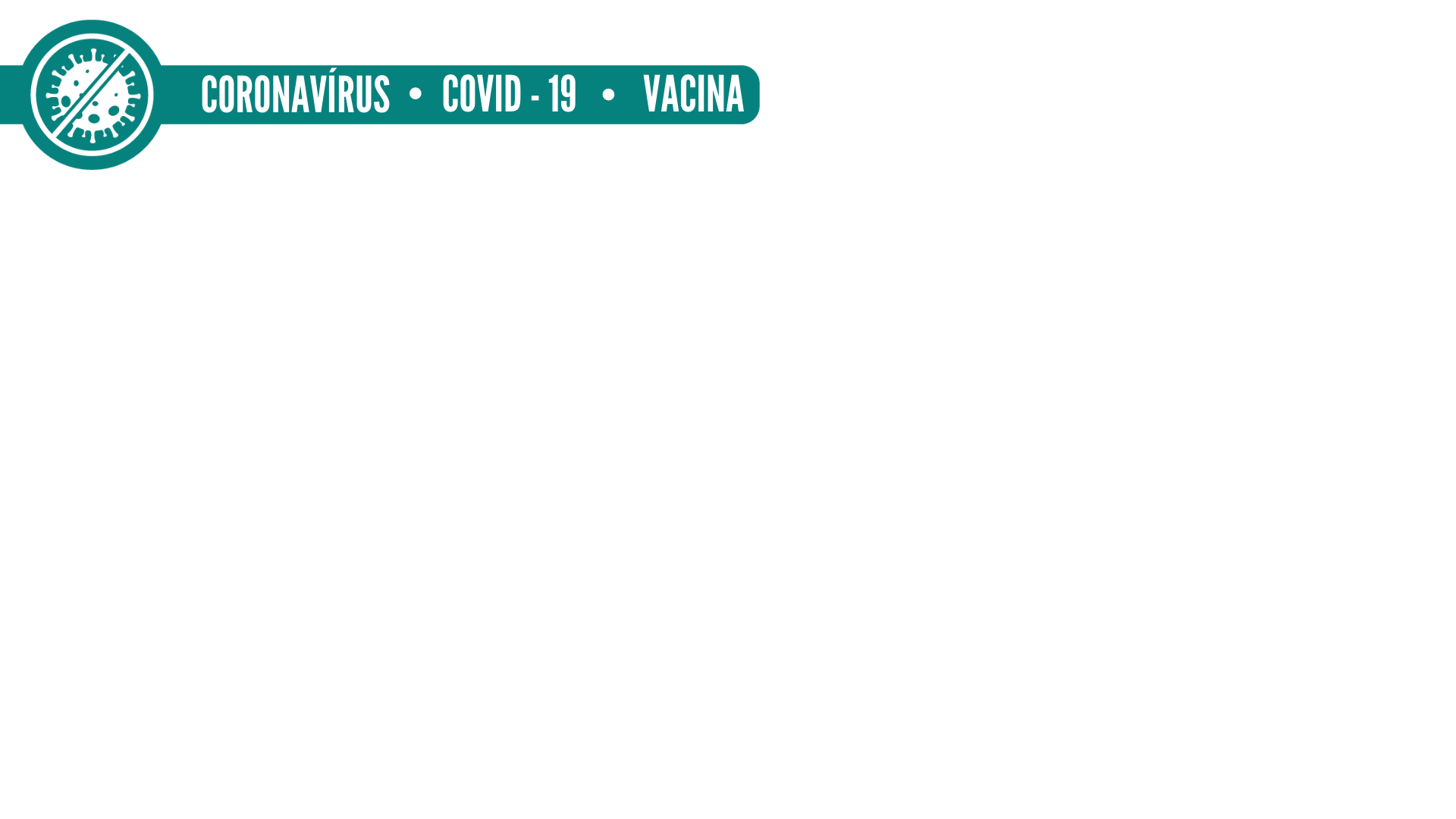 Desenvolvimento clínico do produto – Eficácia cont.
Casos graves
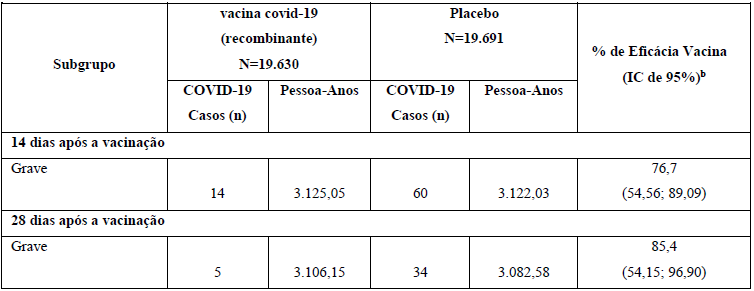 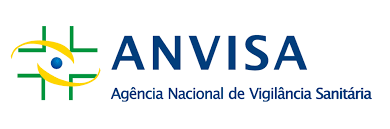 20
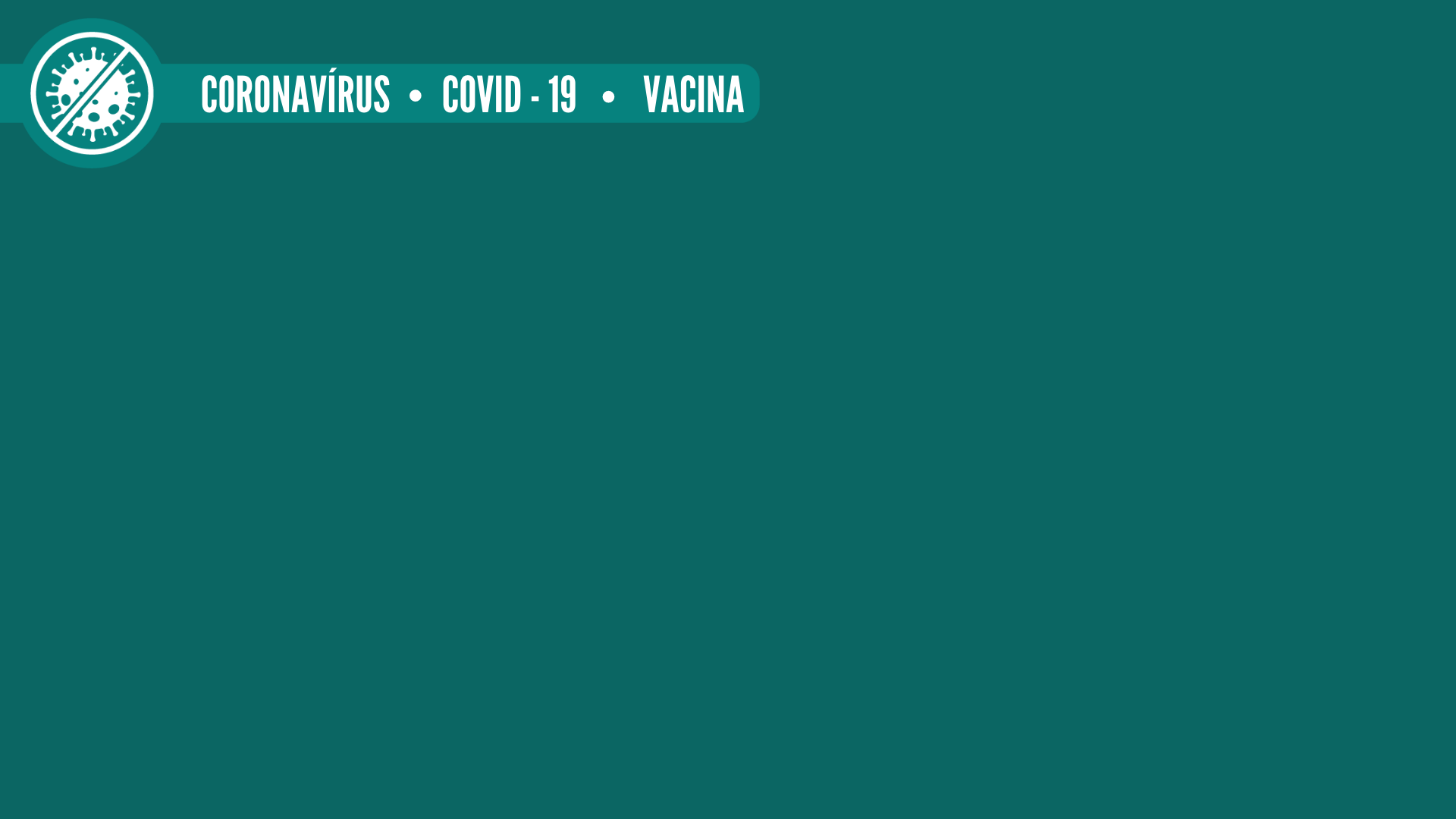 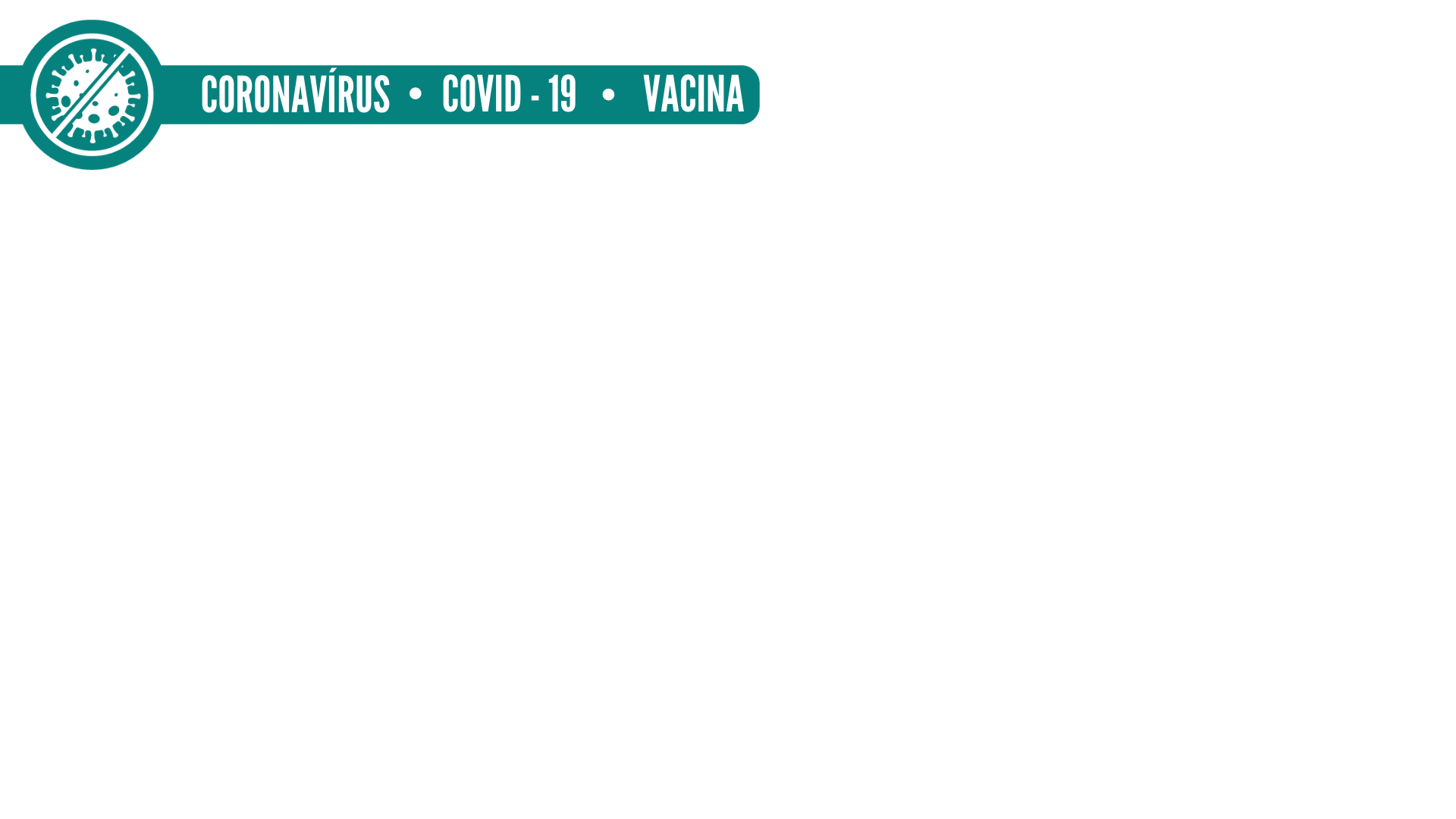 Segurança
Perfil de reatogenicidade tipicamente leve a moderado, surgindo nos primeiros 1-3 dias após a administração. 

As reações tiveram curta duração. 

A reação local mais comumente mencionada foi dor no local da injeção. 

Os eventos sistêmicos mais comumente relatados: fadiga, cefaleia, dor muscular e nas articulações e calafrios.
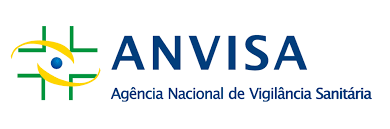 21
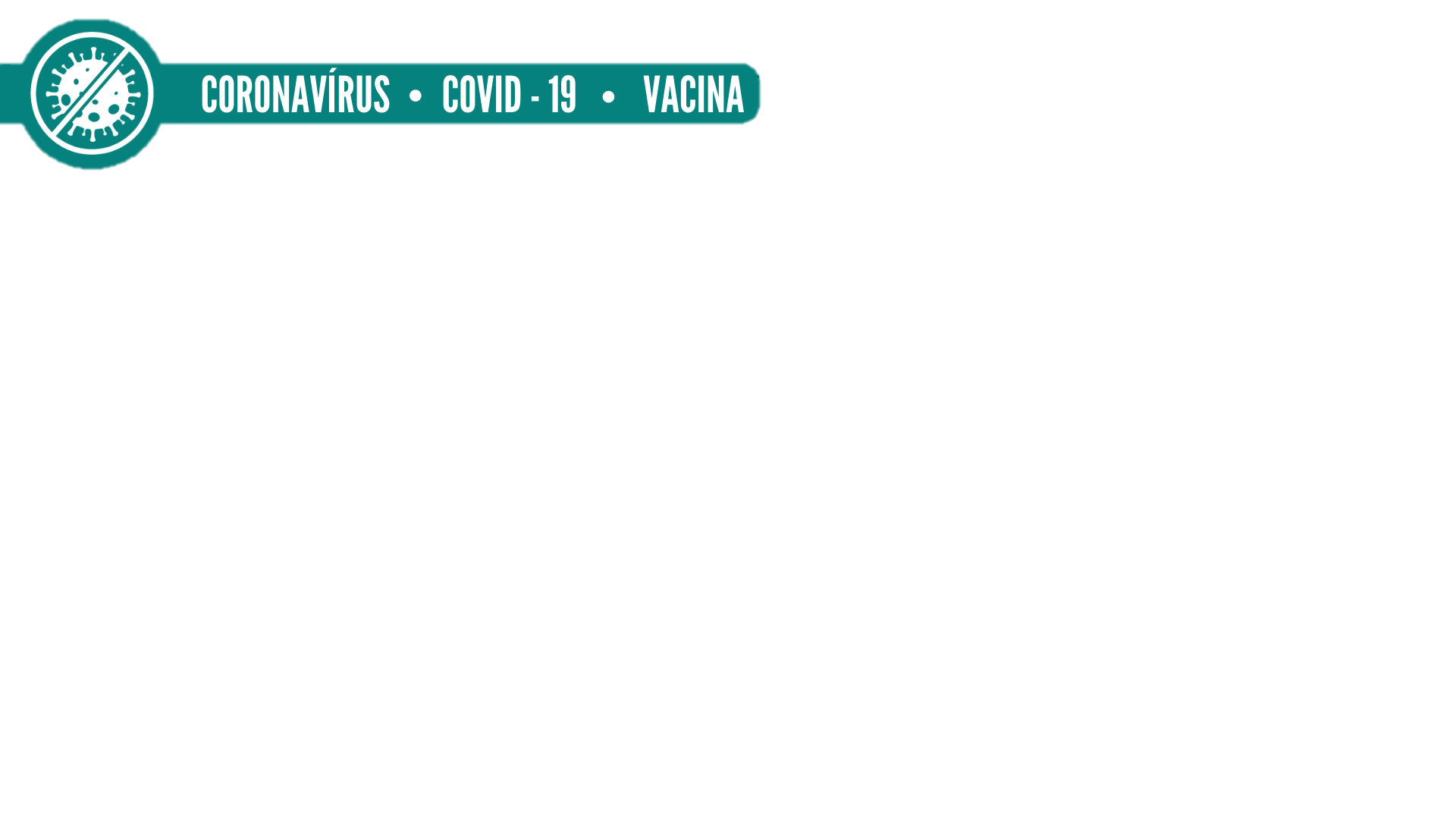 Incertezas, conclusões e termo de compromisso
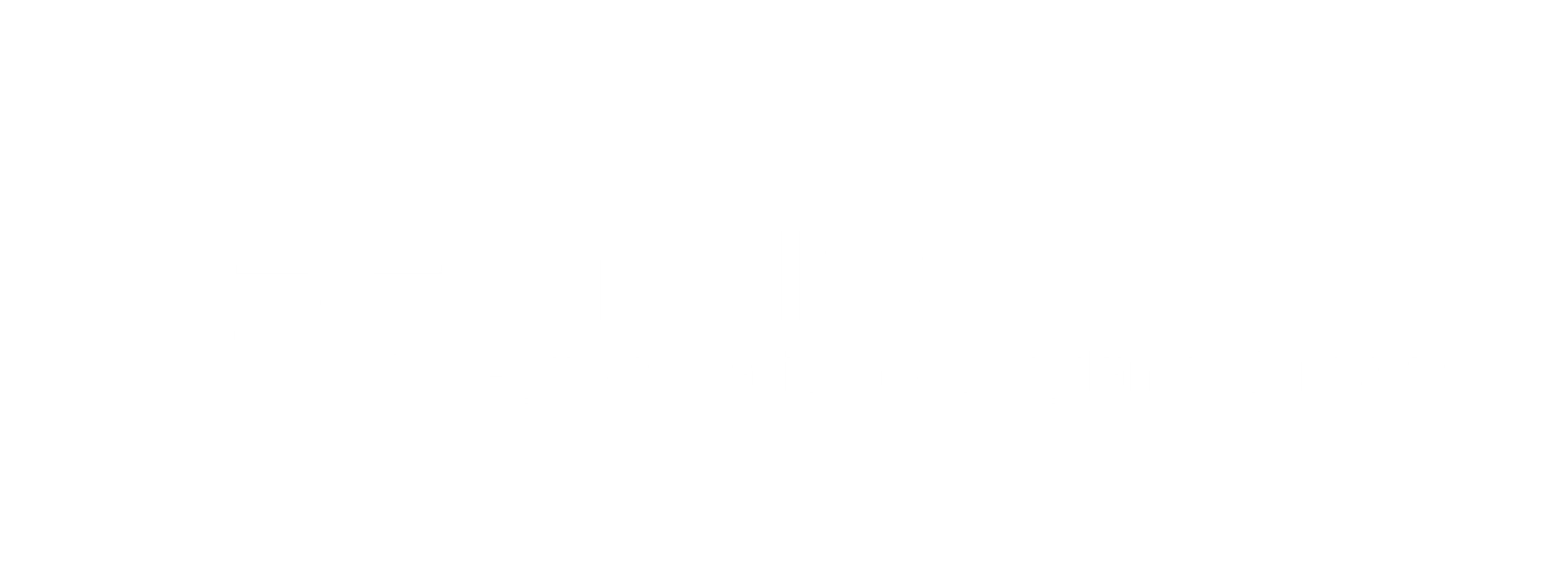 22
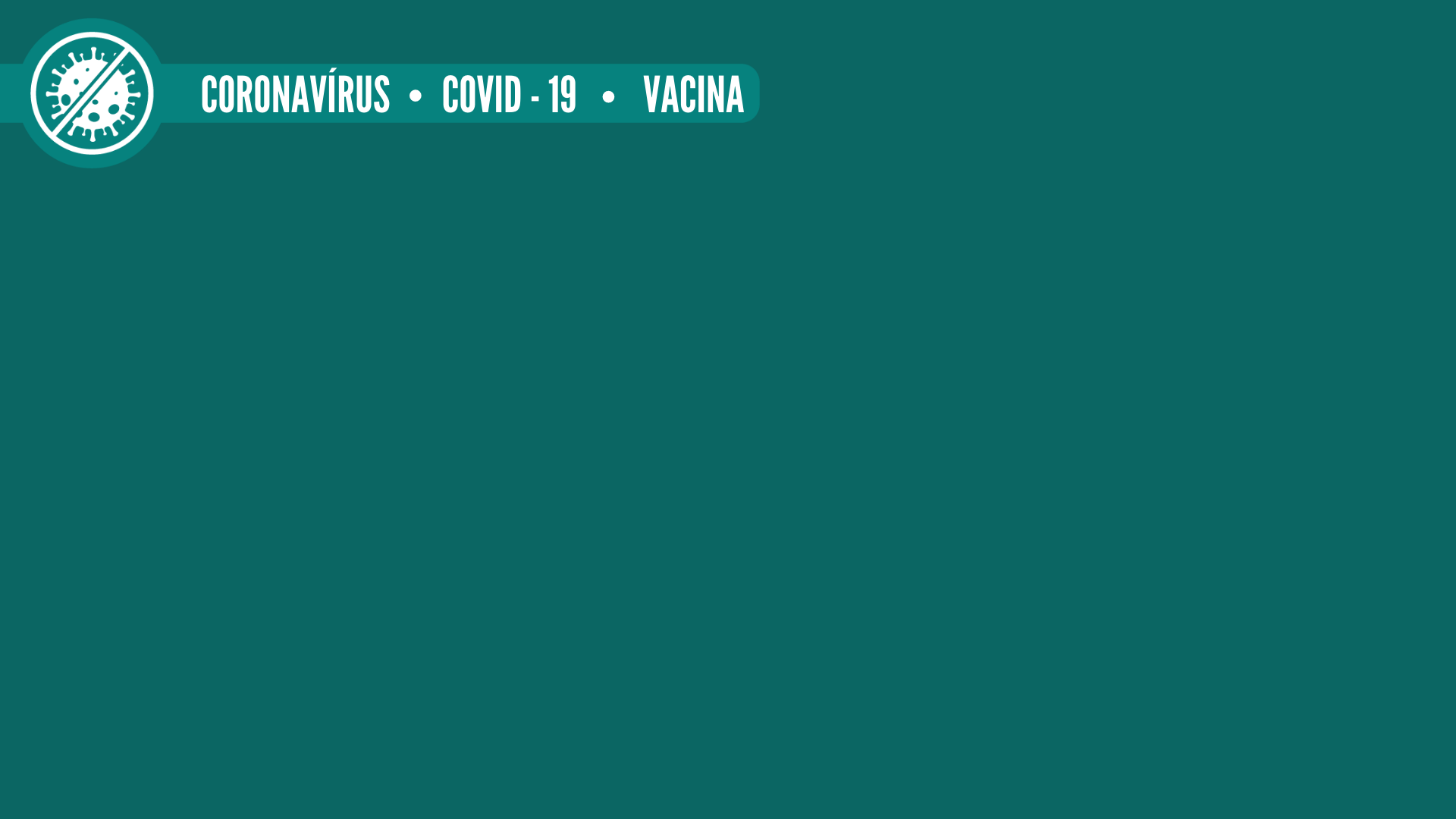 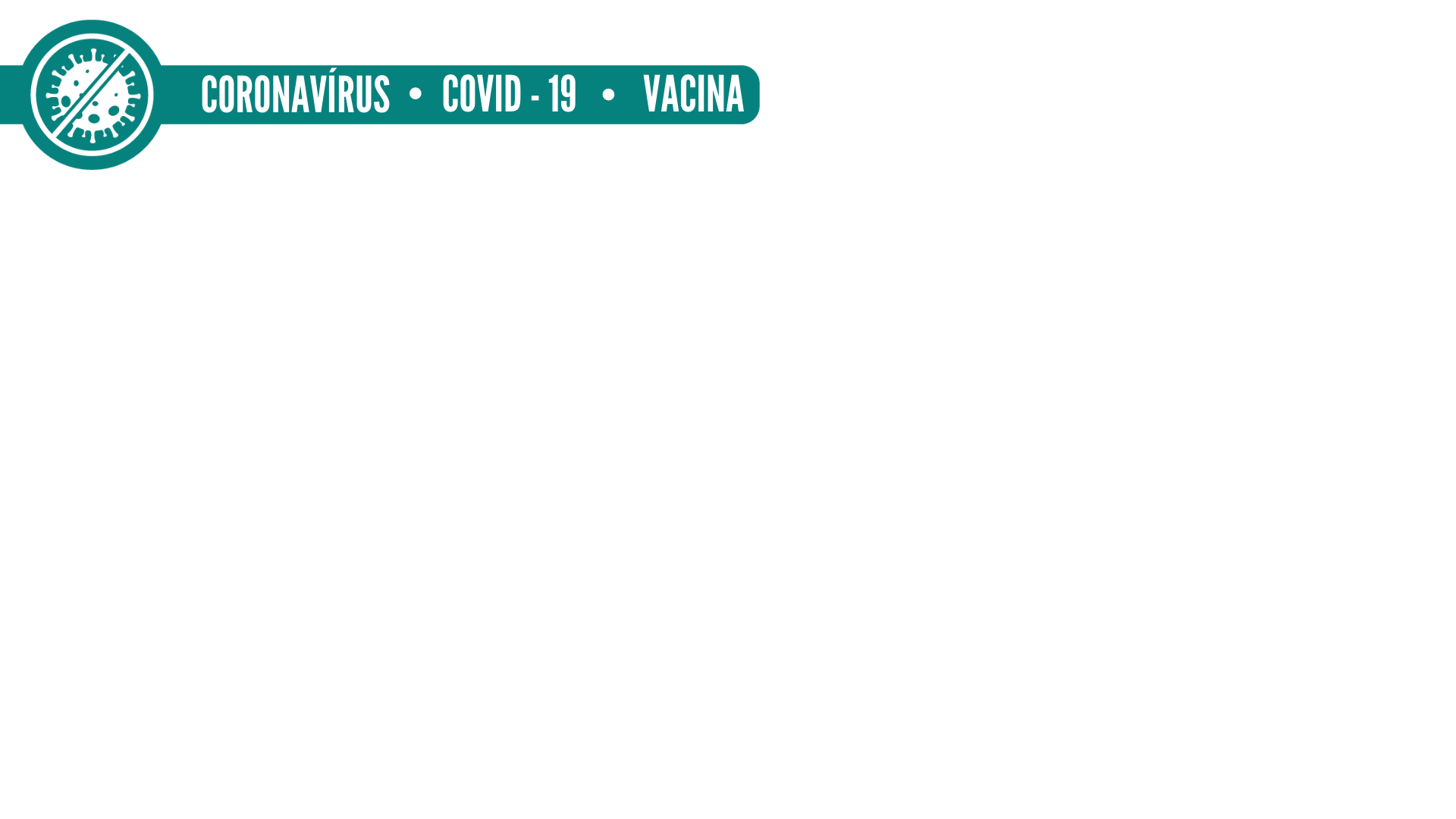 Incertezas sobre a avaliação de qualidade
Dados ainda estão sendo gerados para subsidiar o processo de fabricação em larga escala nos diferentes locais de fabricação e a total caracterização do produto fabricado nesses diferentes locais.


Necessidade de confirmação do prazo de validade do produto em escala comercial.
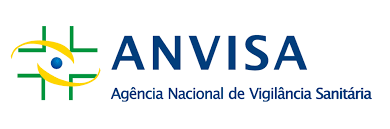 23
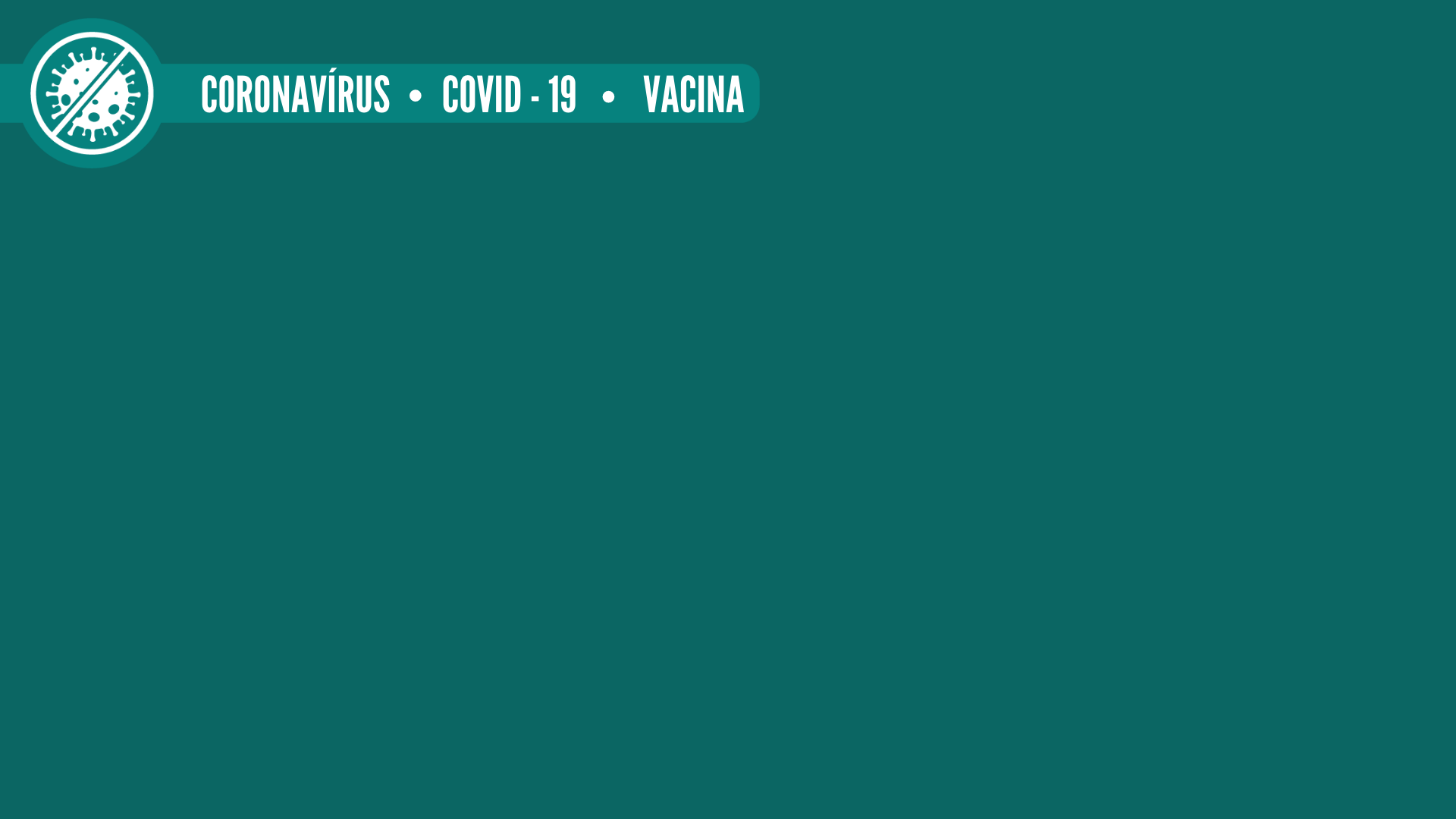 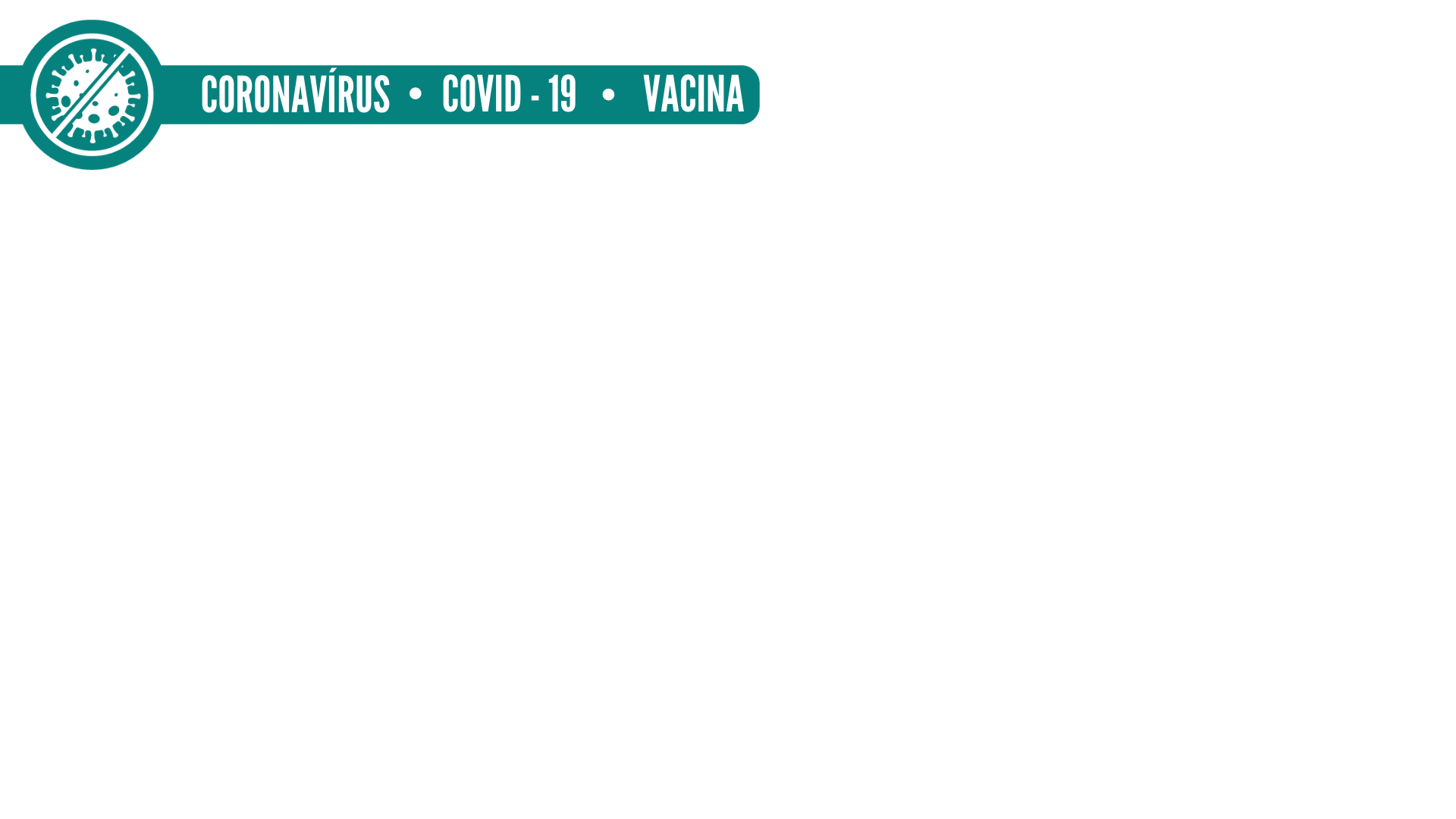 Incertezas sobre os benefícios e riscos
Tempo de duração da proteção.
Experiência limitada em mulheres grávidas.
Ausência de dados sobre a administração concomitante com outras vacinas.
A eficácia e segurança da vacina em longo prazo não foram estabelecidas.
Não há evidências de que a vacina previna a transmissão do SARS-CoV-2 de pessoa para pessoa.
Há incertezas sobre a eficácia da vacina contra novas variantes do coronavírus.
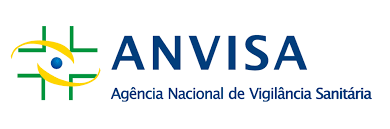 24
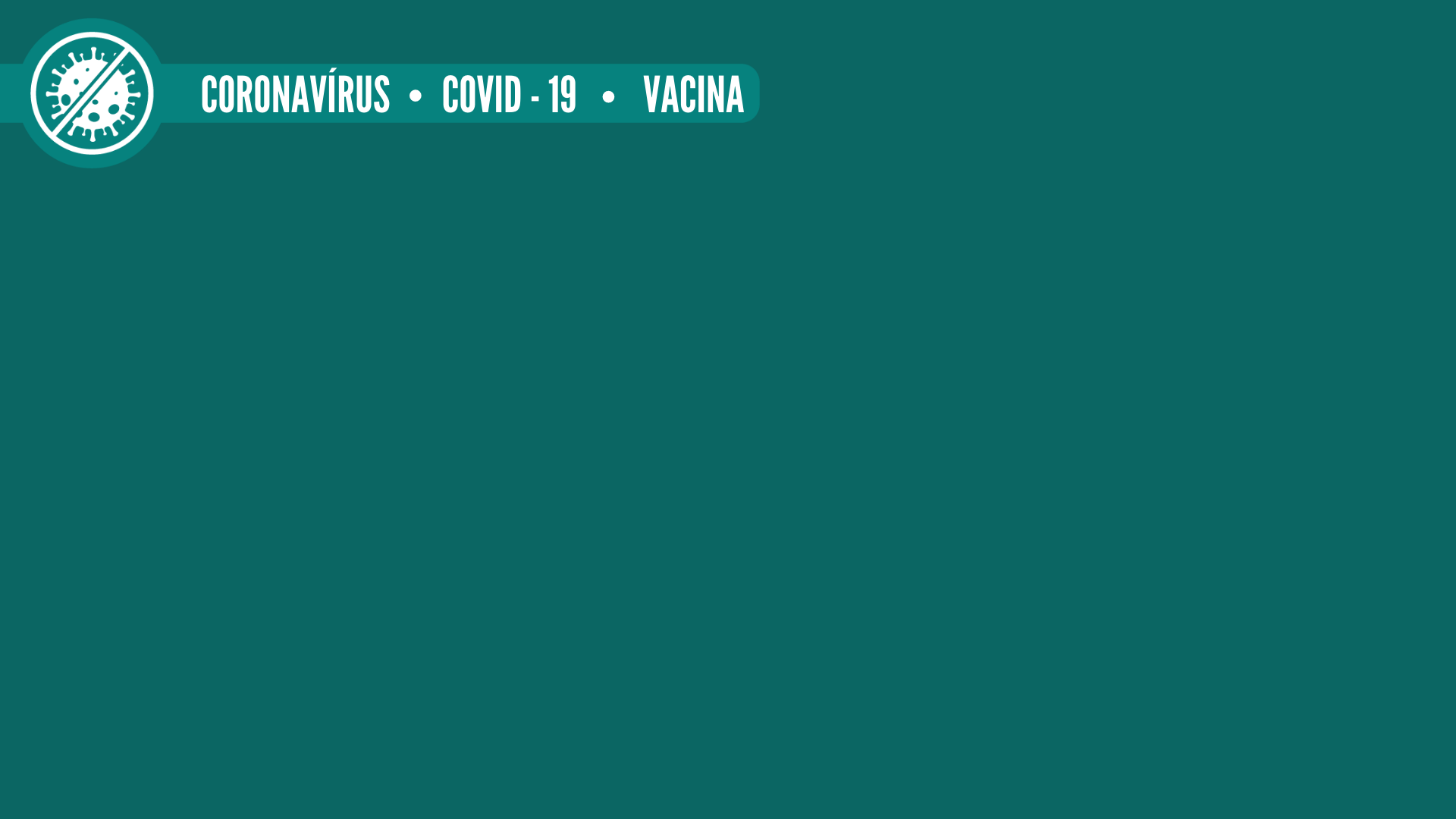 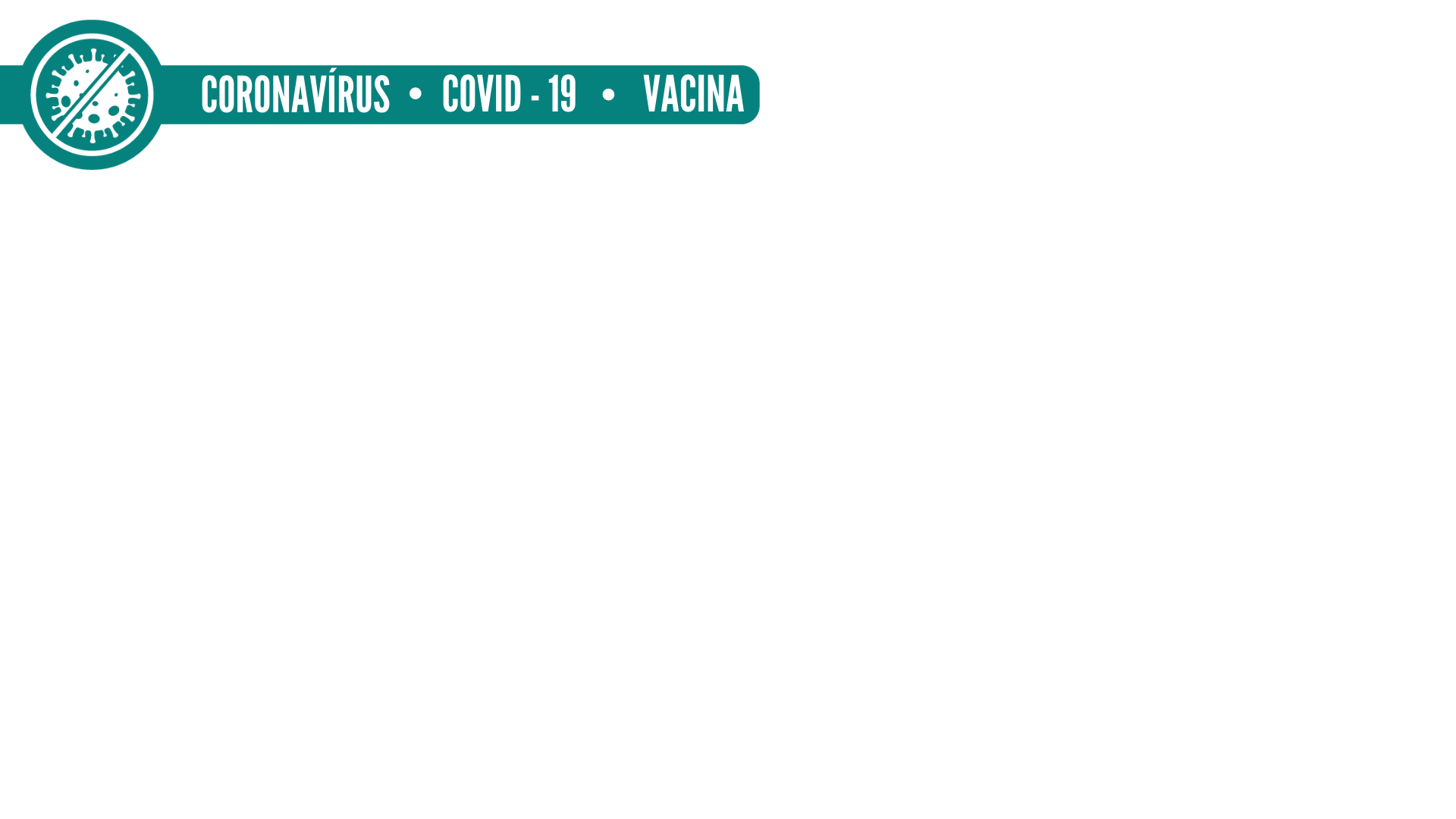 Conclusão benefício-risco
No geral, a eficácia de uma dose única da vacina foi demonstrada para a prevenção de COVID-19 sintomático em adultos ≥18 anos de idade, bem como um perfil de segurança aceitável, com base em o grande estudo principal de fase 3.

Foi demonstrado que a vacina protege contra doenças graves.
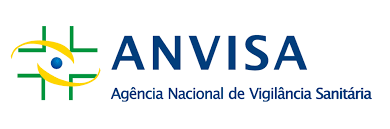 25
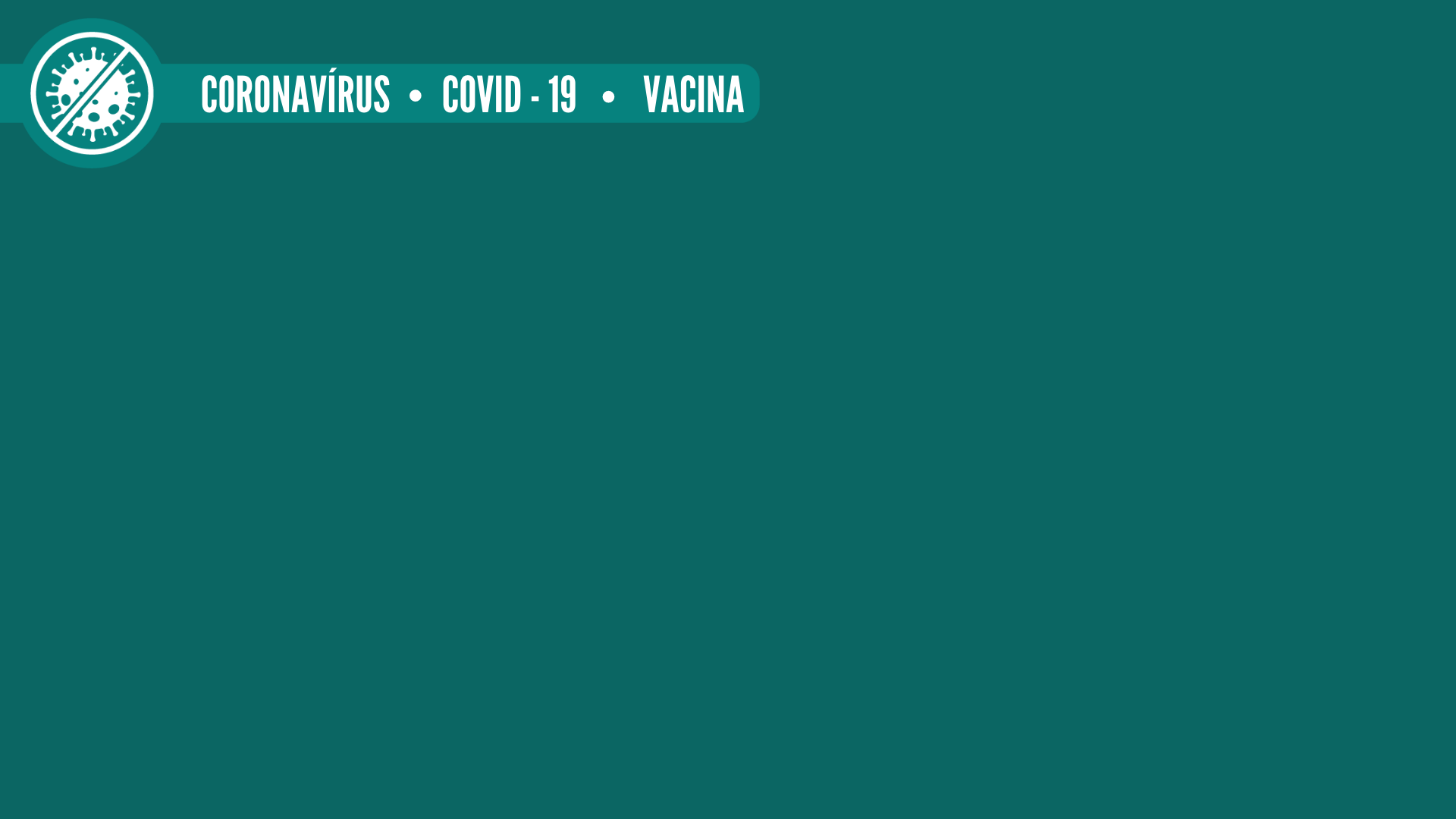 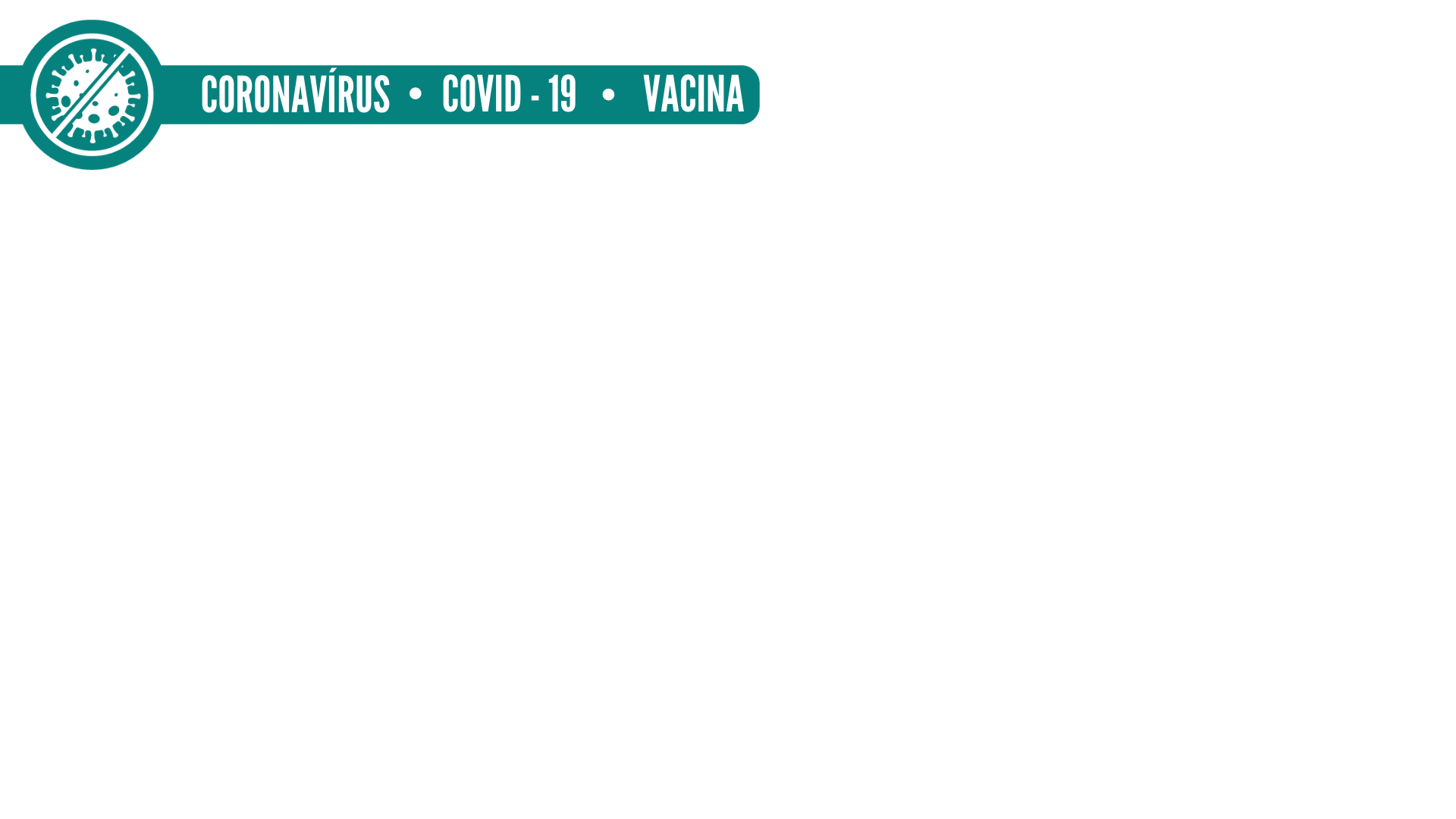 Conclusão benefício-risco
O perfil de segurança observado é considerado bem caracterizado e aceitável com base nos dados de curto prazo disponíveis.

Os dados apresentados até o momento dão suporte ao uso emergencial da vacina e não se vislumbra um risco à saúde da população relacionado aos dados faltantes no momento que seja superior à não utilização da vacina.
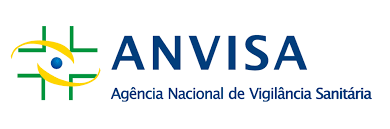 26
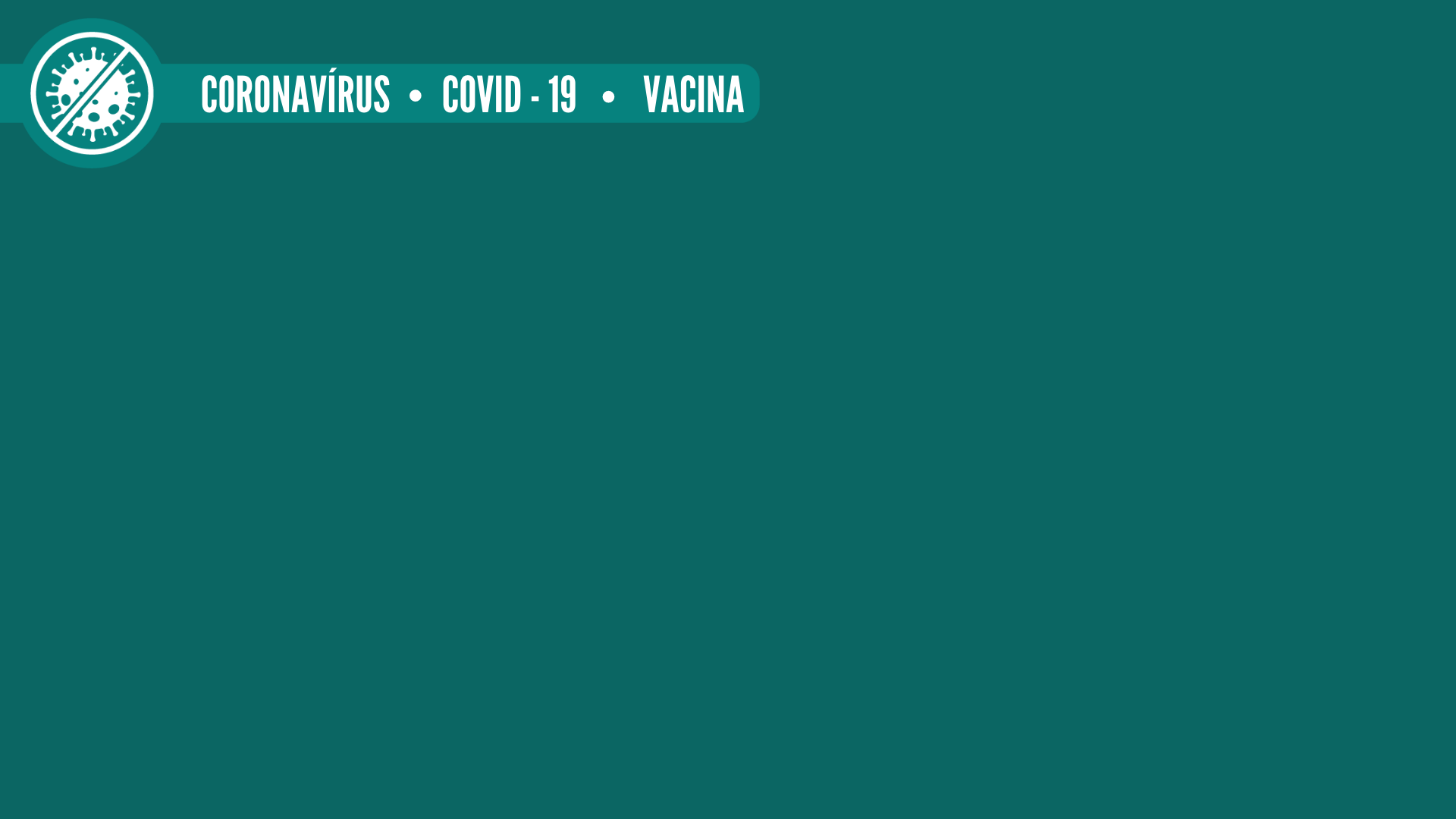 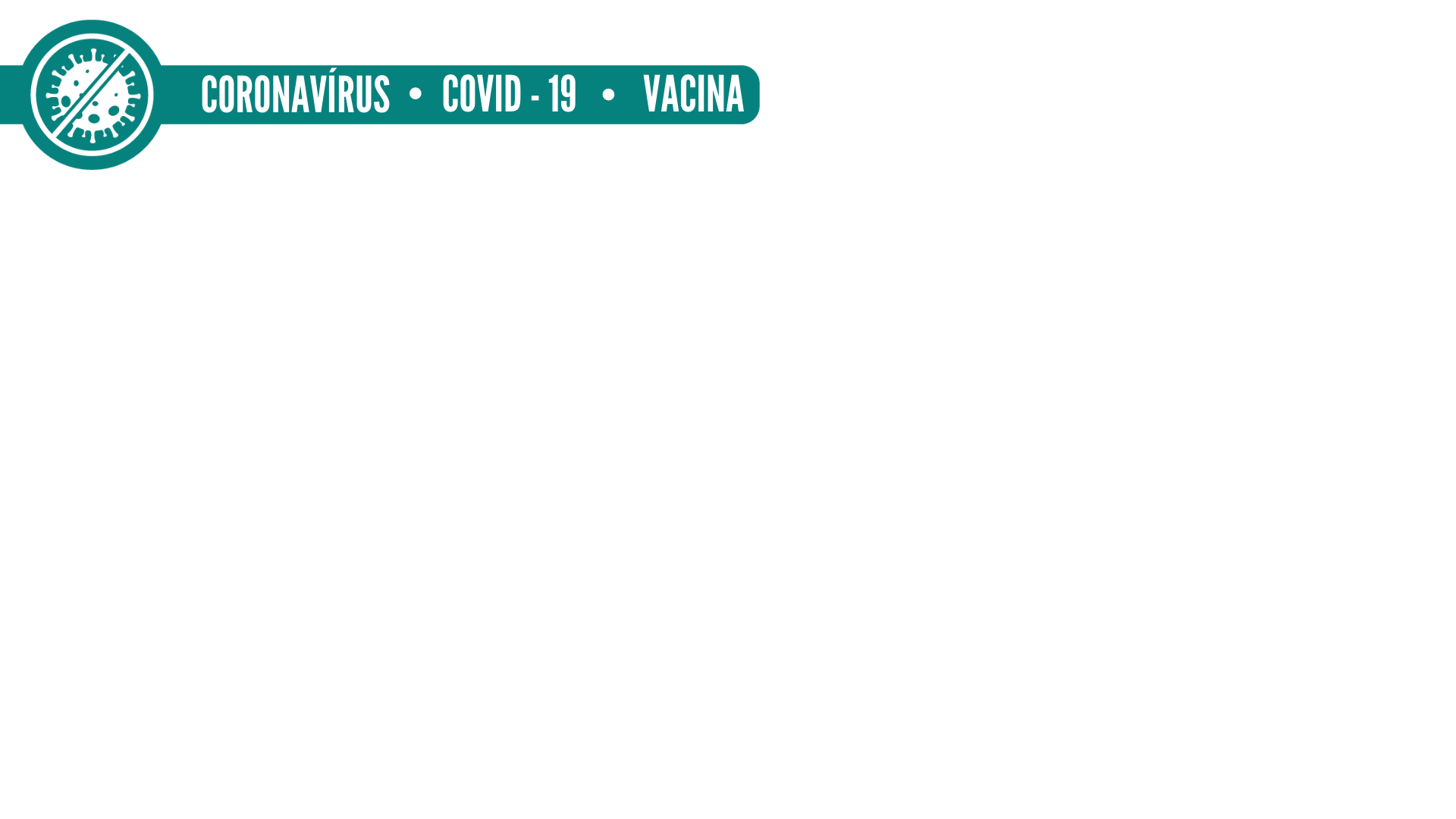 Termo de compromisso
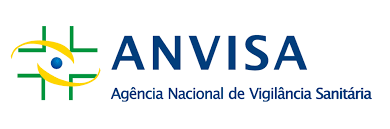 27
Agência Nacional de Vigilância Sanitária - Anvisa
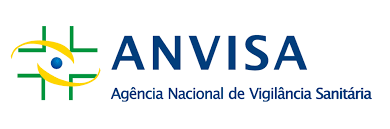 www.gov.br/anvisa
www.gov.br/anvisa
28